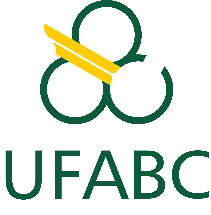 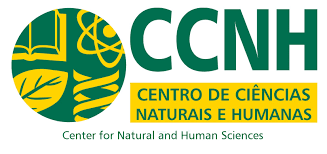 Biodiversidade: Interações entre Organismos e Ambiente
Módulo 2 – Populações e suas interações
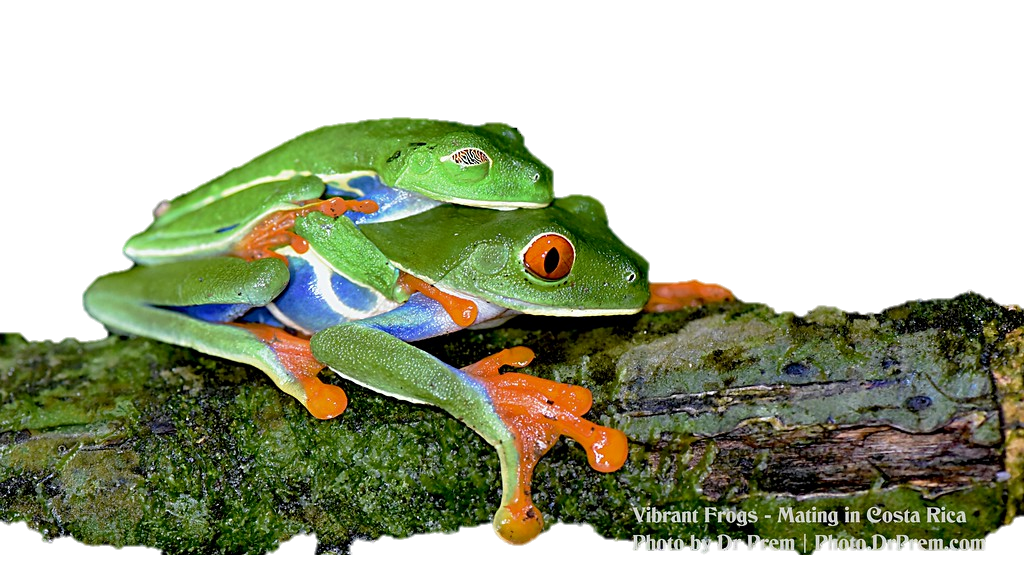 Aula 5. Reprodução e comportamento social
Edlley Pessoa
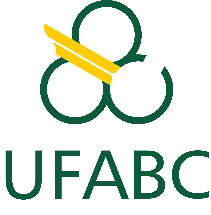 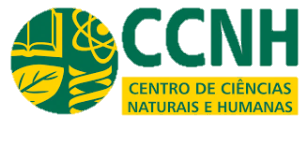 Aula 5. Reprodução e comportamento social
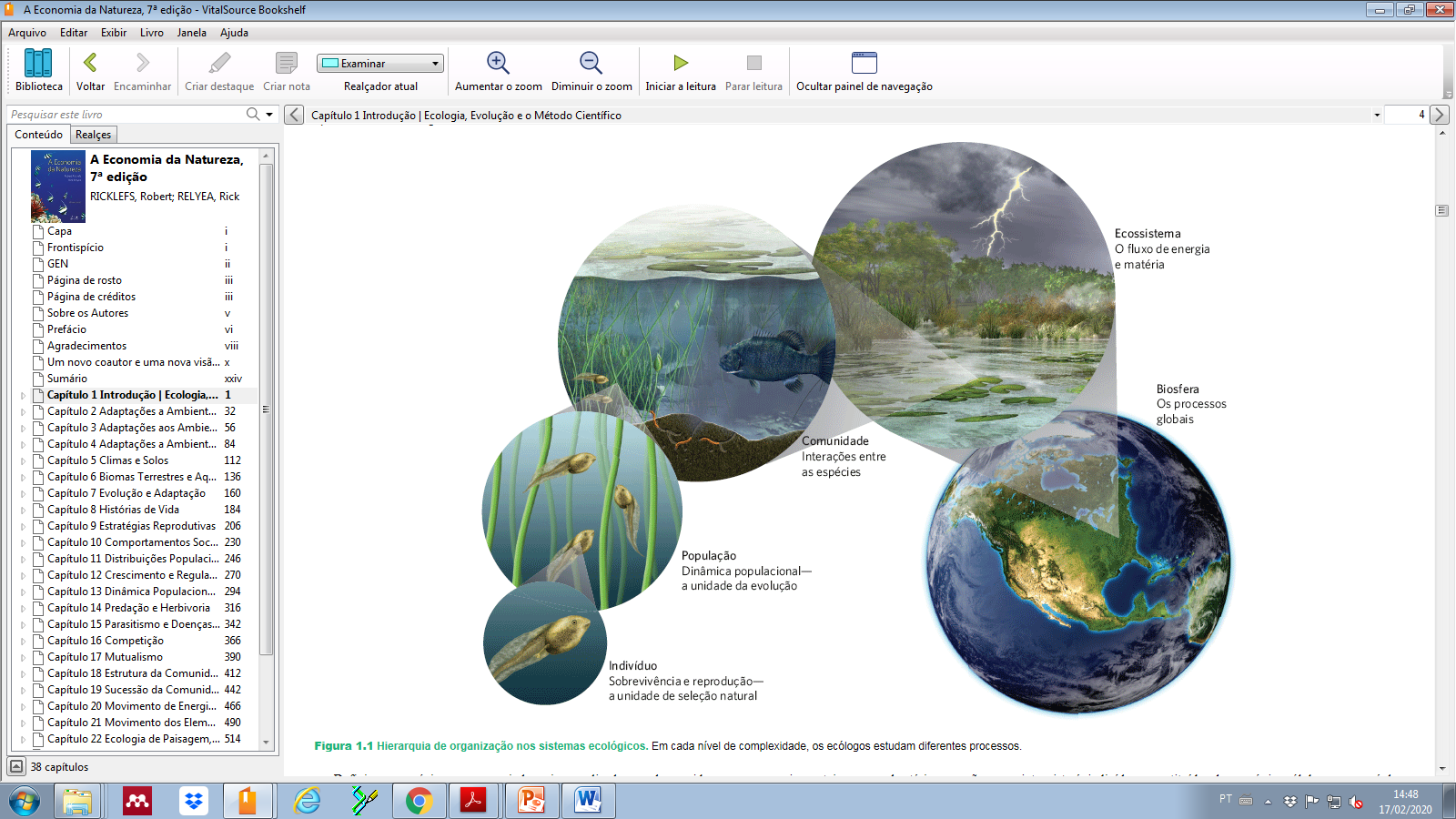 Indivíduos da mesma espécie que vivem em uma determinada área
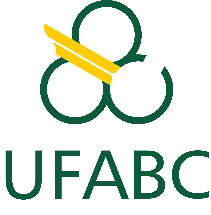 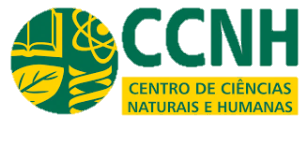 Aula 5. Reprodução e comportamento social
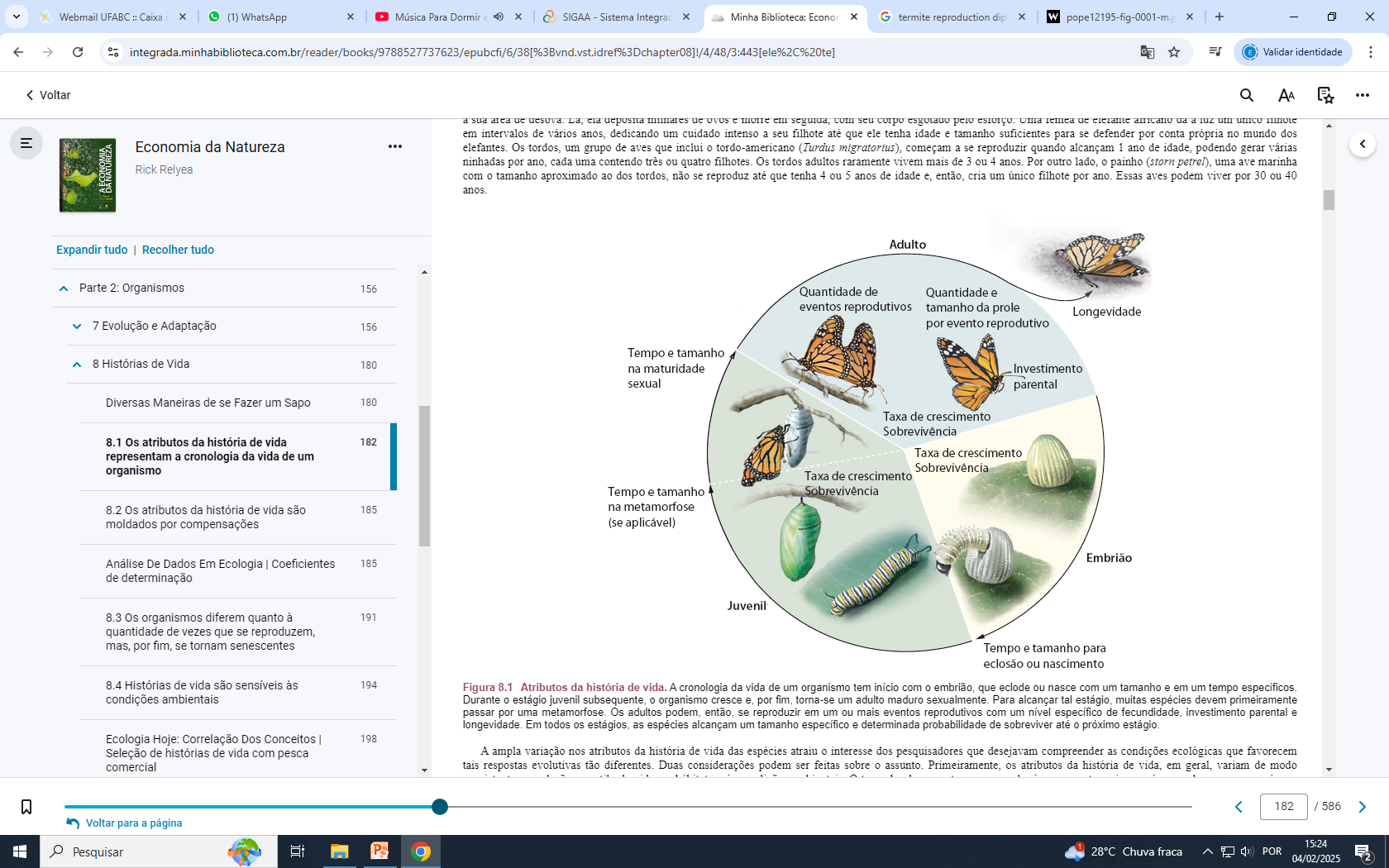 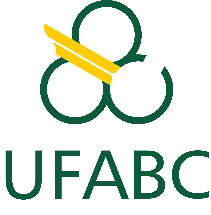 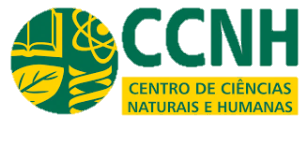 Aula 5. Reprodução e comportamento social
Atributos funcionais
Características dos organismos (morfológicas, fisiológicas ou ecológicas) que refletem respostas dos organismos a variáveis ambientais
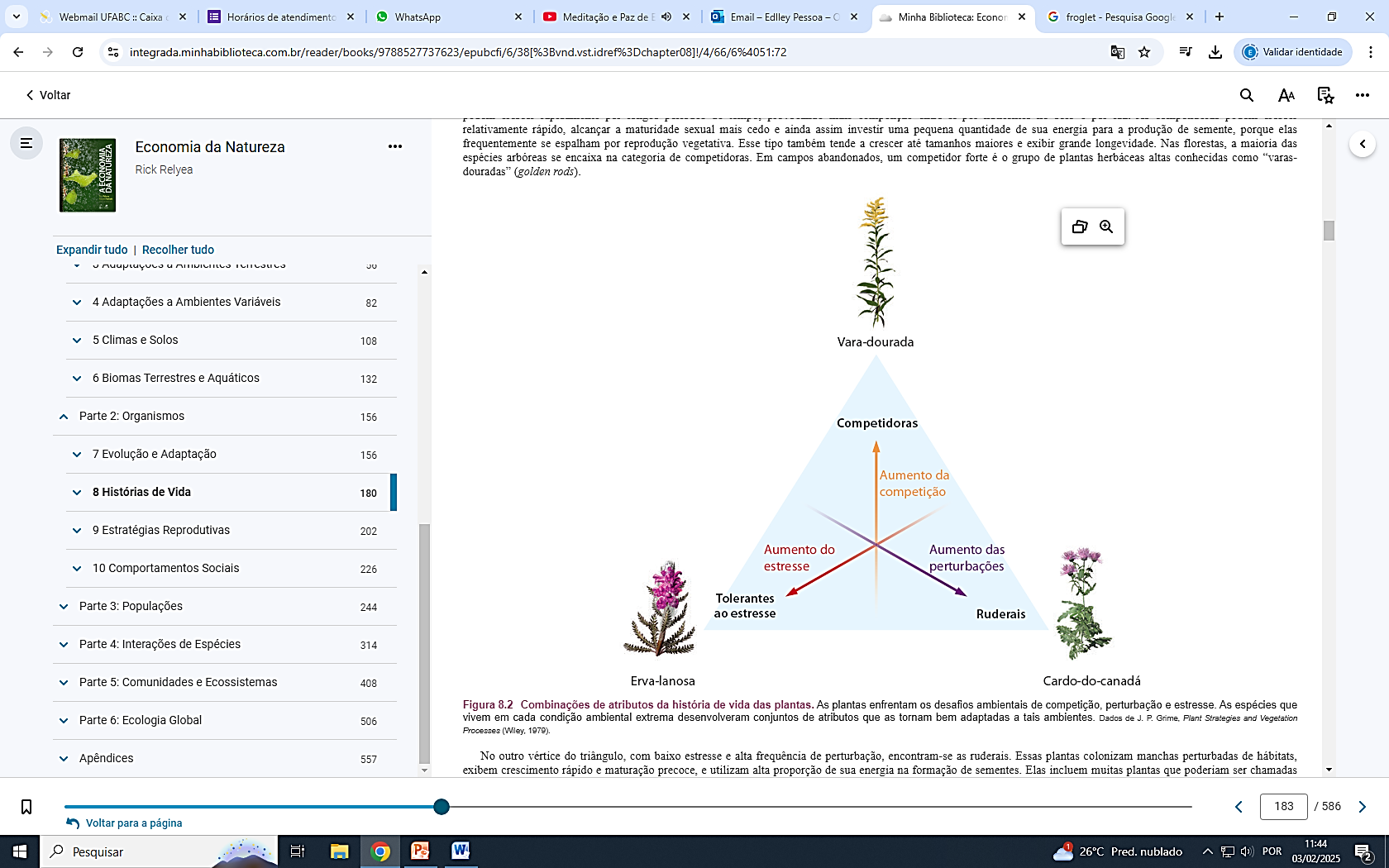 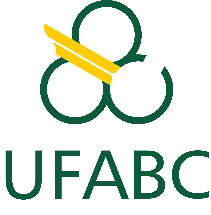 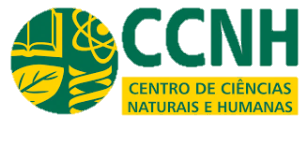 Aula 5. Reprodução e comportamento social
Os atributos são moldados por compensações
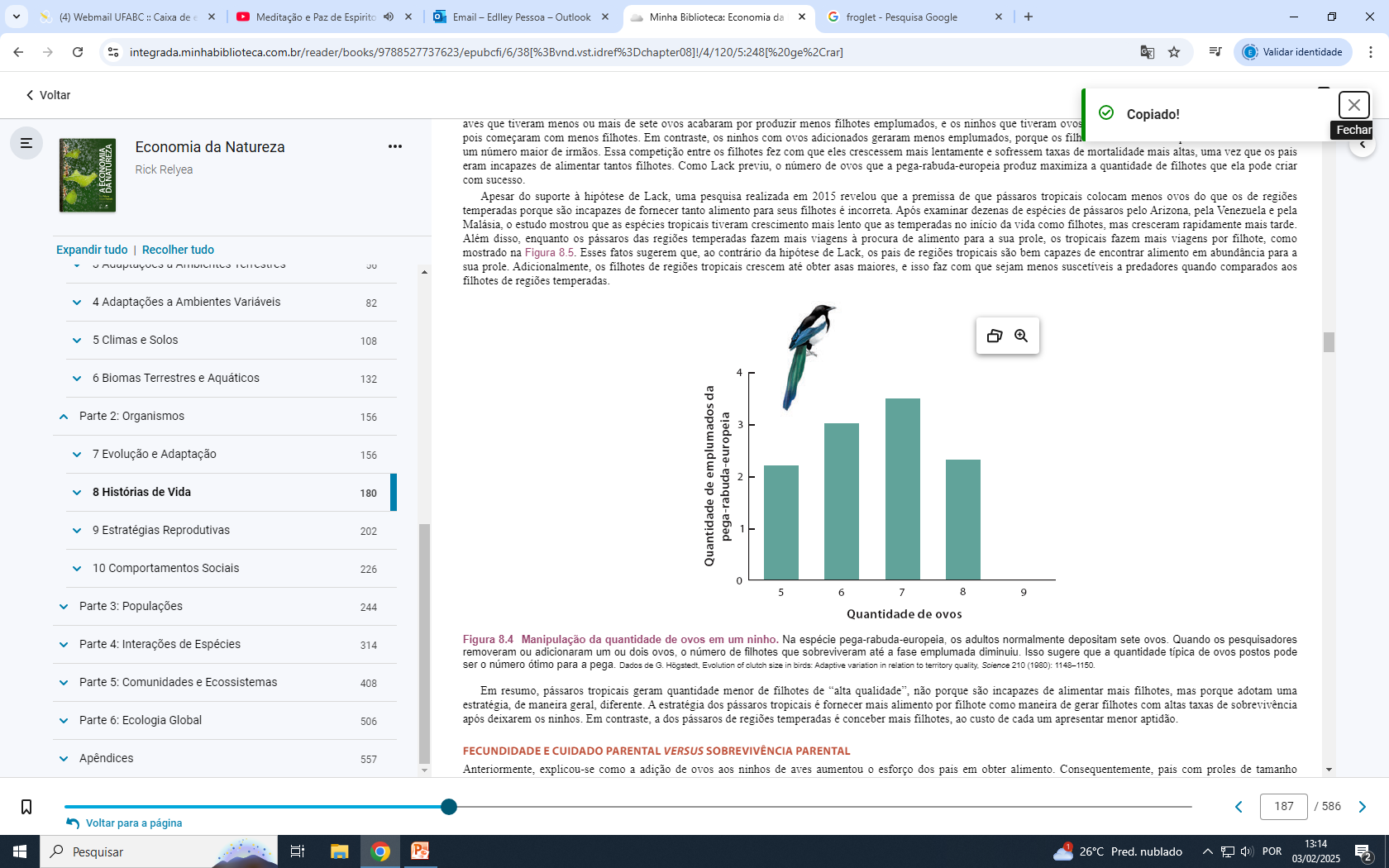 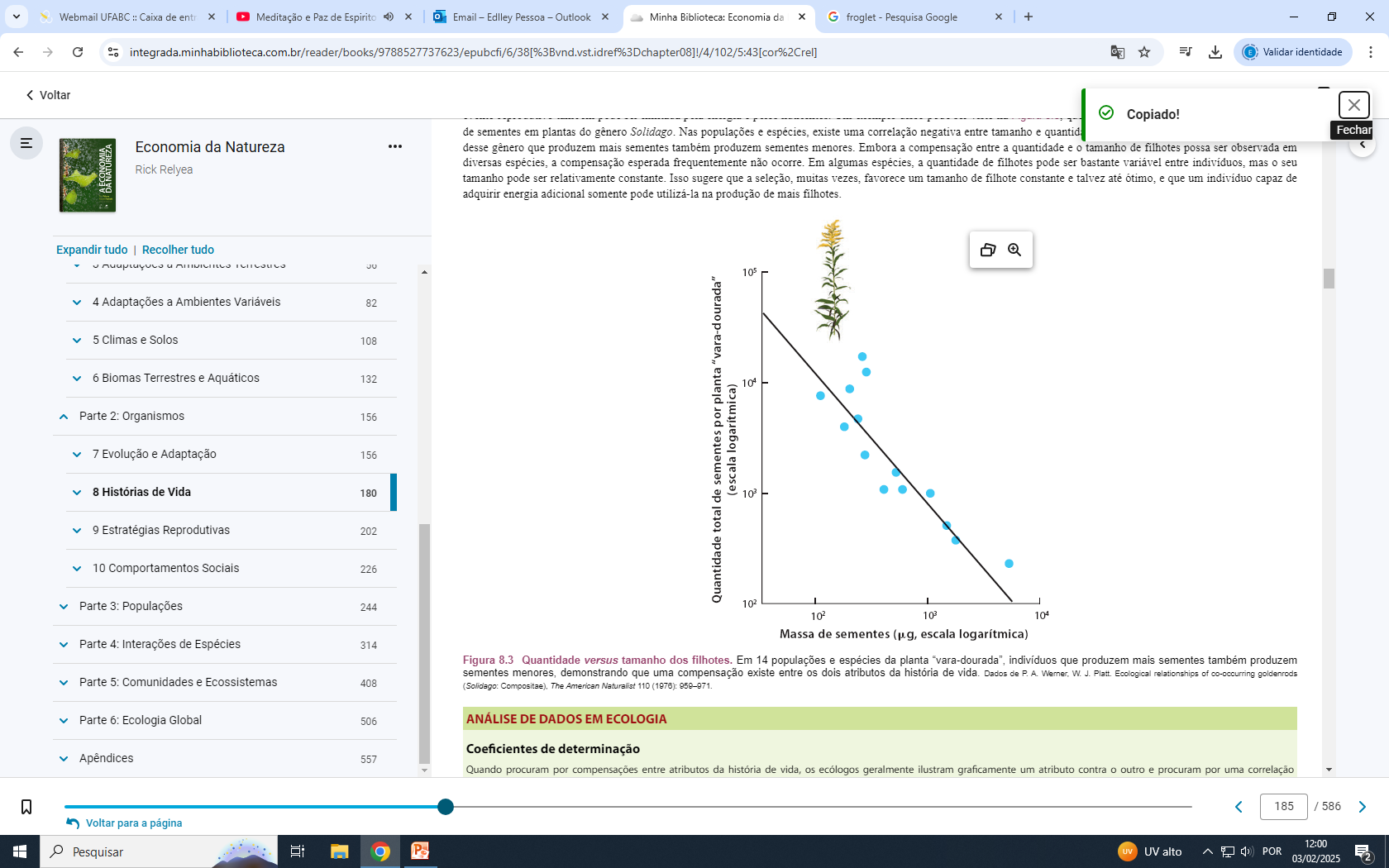 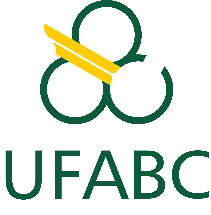 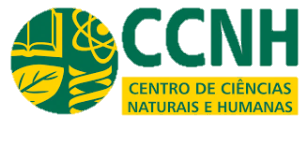 Aula 5. Reprodução e comportamento social
Fecundidade  Número de filhotes produzido por um organismo a cada episódio reprodutivo

 Investimento parental  Quantidade de tempo e energia que os pais dedicam aos filhotes.

 Paridade  Número de episódios reprodutivos que um organismo experimenta

 Longevidade ou expectativa de vida  Tempo de vida de um organismo.
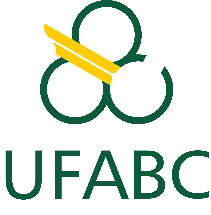 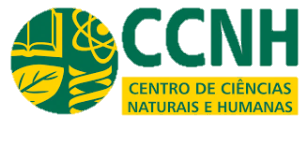 Aula 5. Reprodução e comportamento social
Semelparidade × Iteroparidade
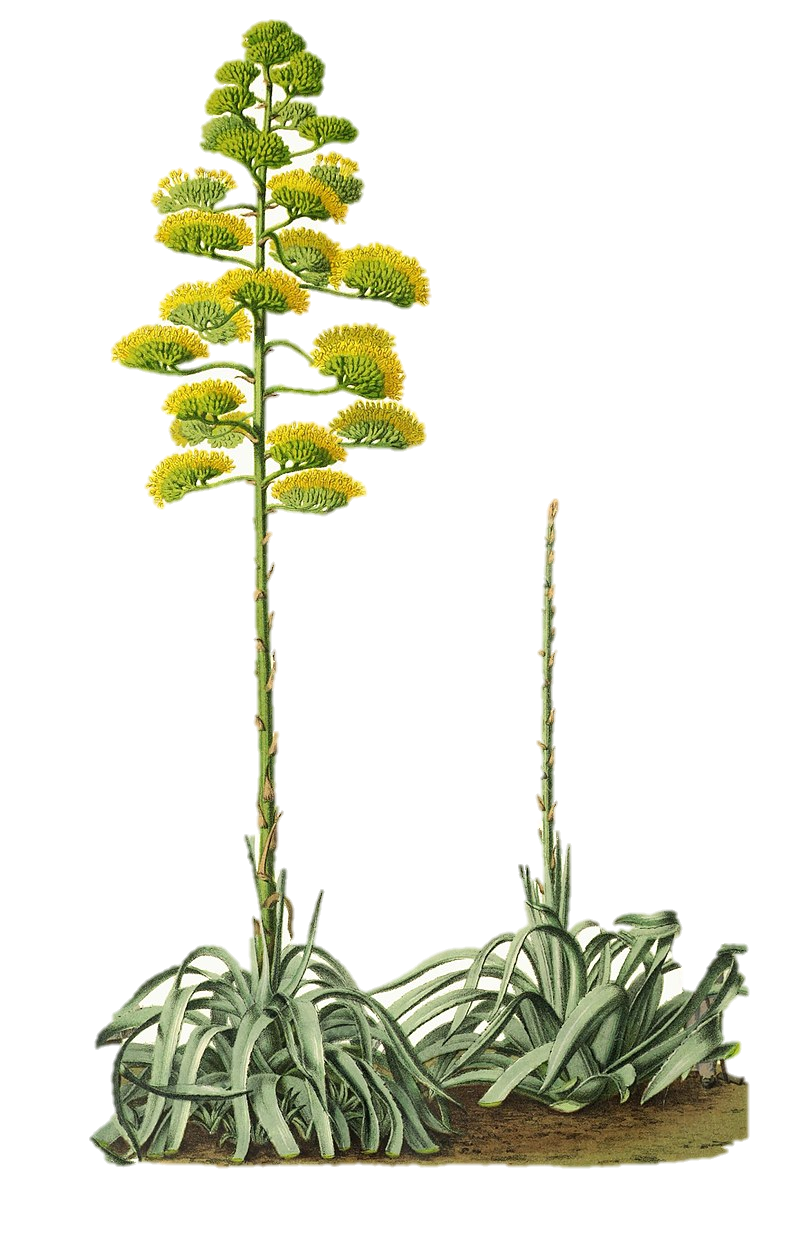 Anual  ×  Perene
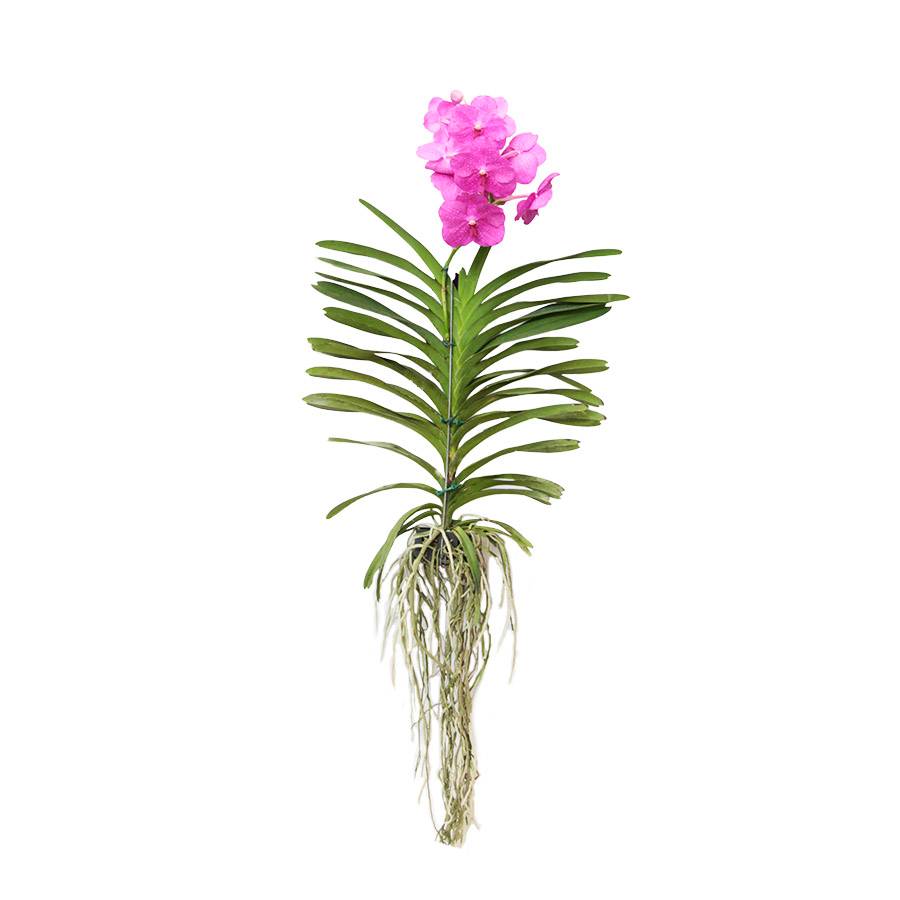 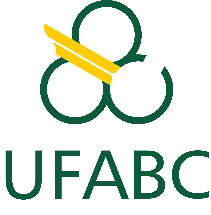 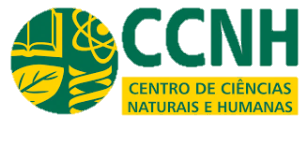 Aula 5. Reprodução e comportamento social
Reprodução sexuada ou assexuada
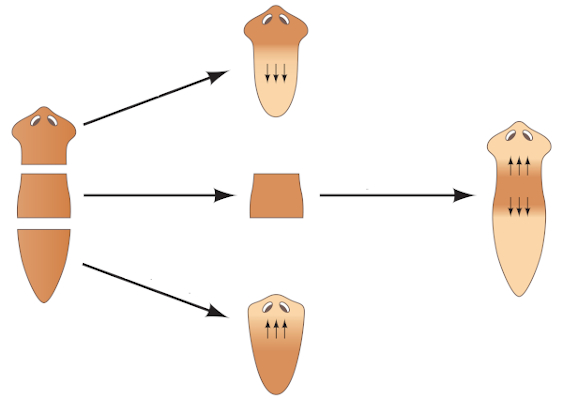 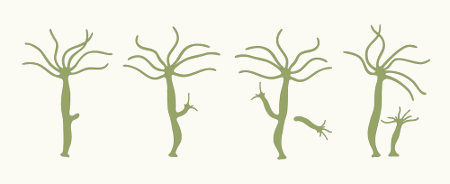 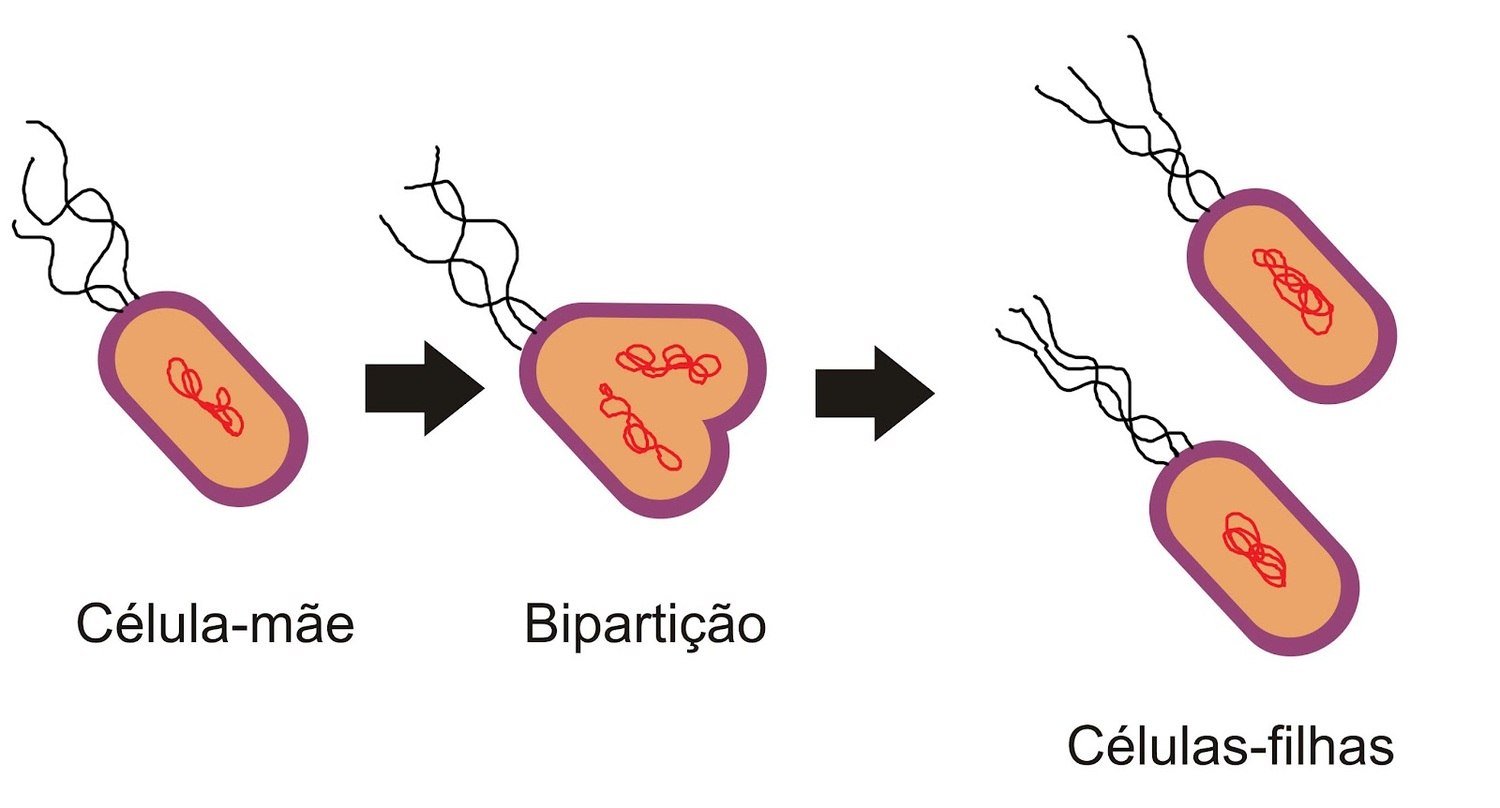 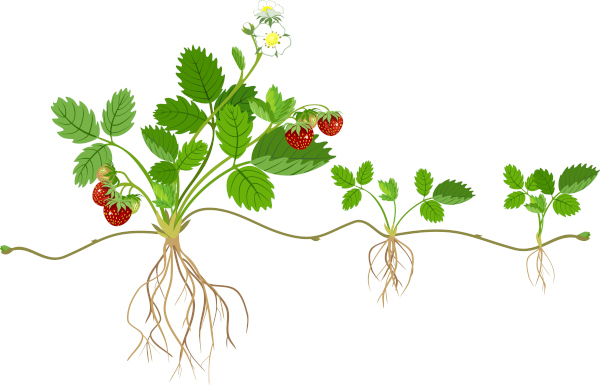 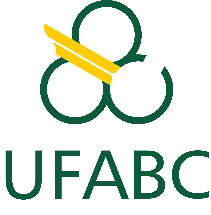 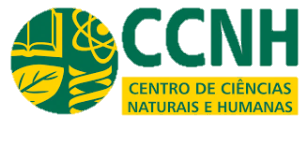 Aula 5. Reprodução e comportamento social
Reprodução sexuada ou assexuada
Paternogênese
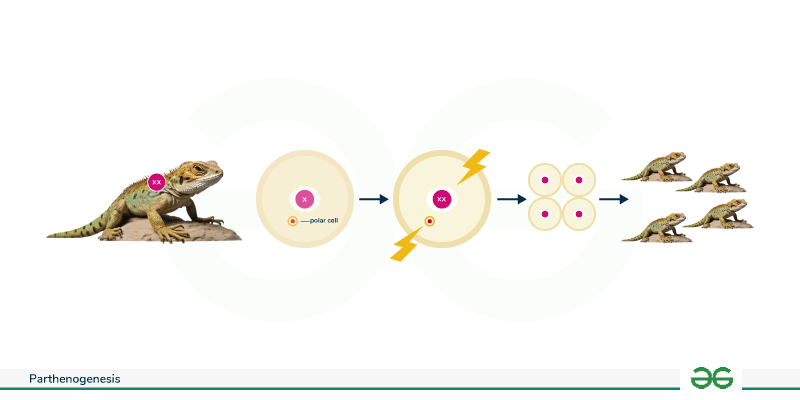 Apomixia
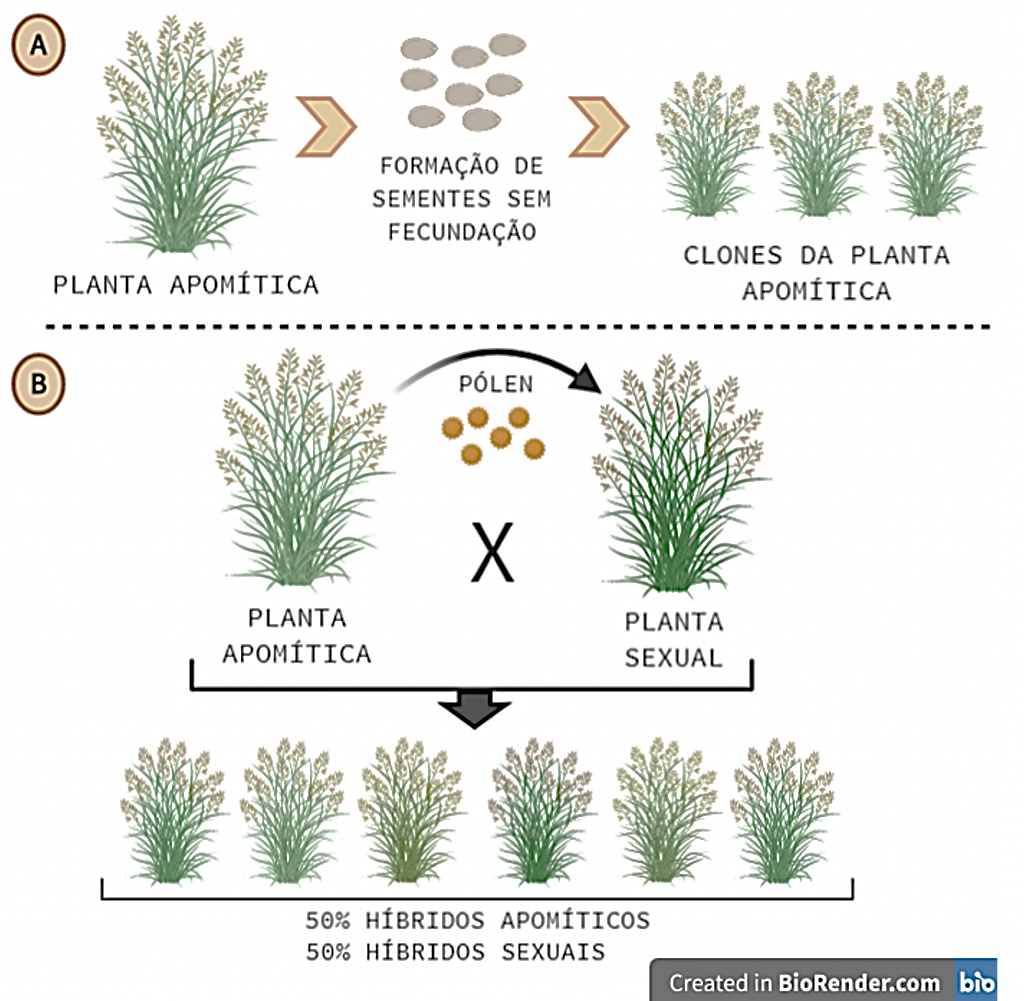 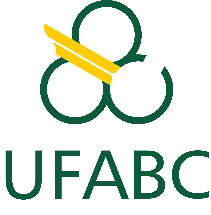 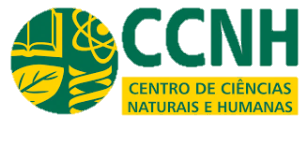 Aula 5. Reprodução e comportamento social
Reprodução sexuada ou assexuada
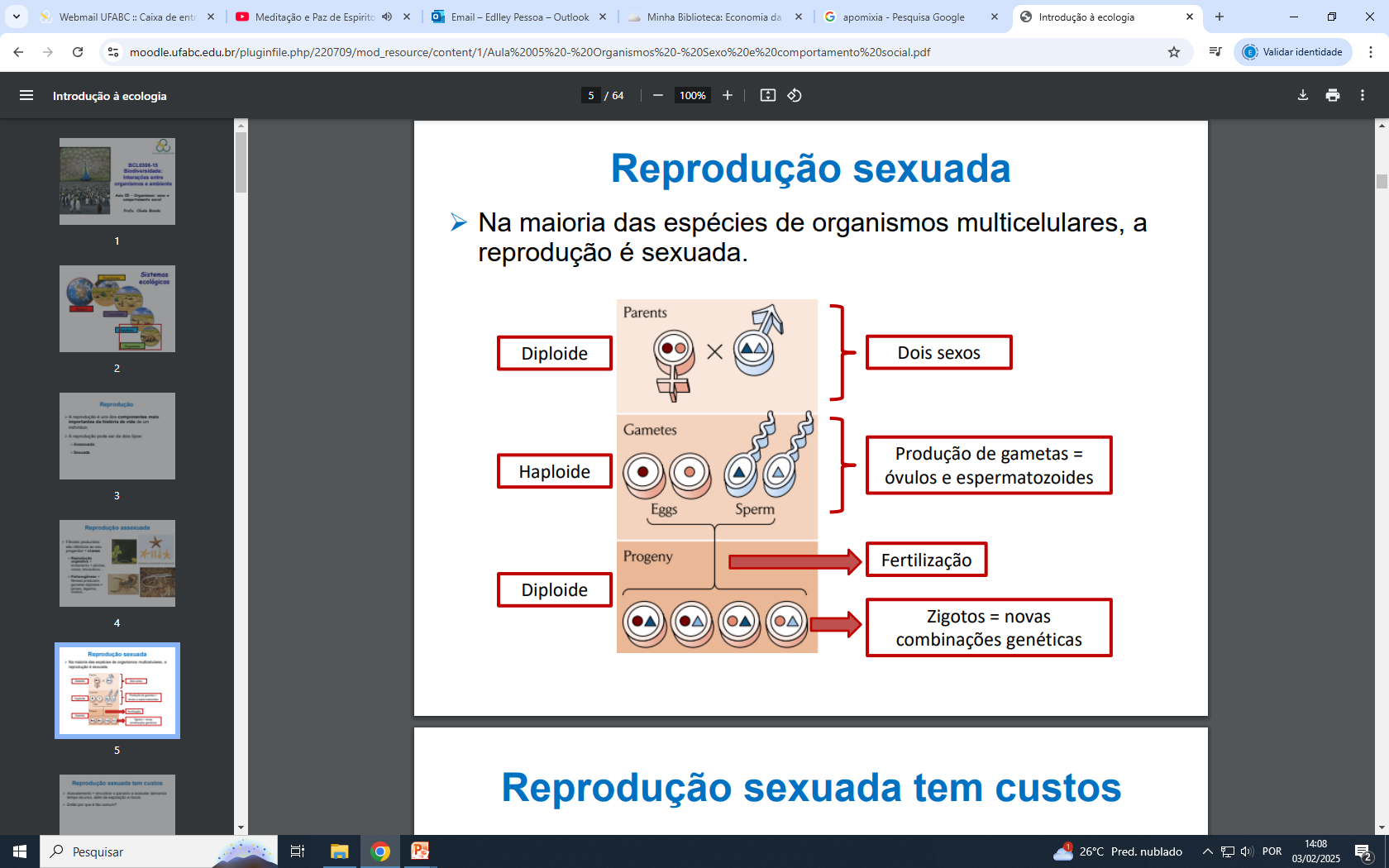 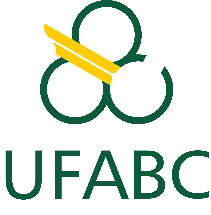 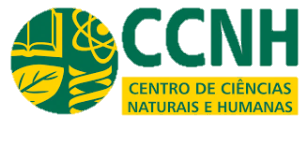 Aula 5. Reprodução e comportamento social
Sexuada 
 Assexuada
Diversidade genética
Custo
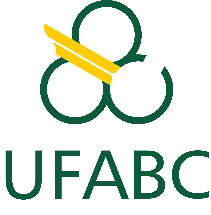 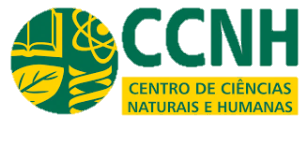 Aula 5. Reprodução e comportamento social
planta dioica
planta monoica
(gr. mono = uma + oikos = casa)
(gr. di = duas + oikos = casa)
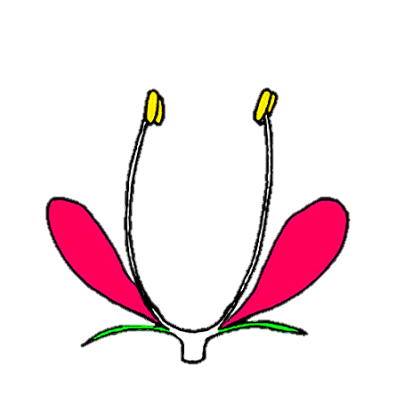 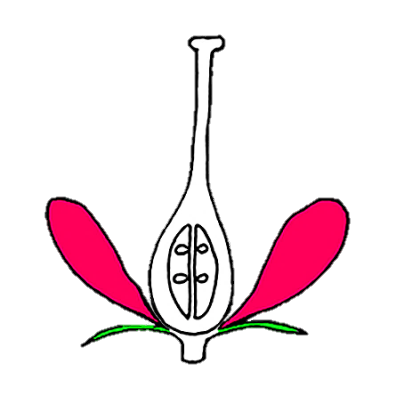 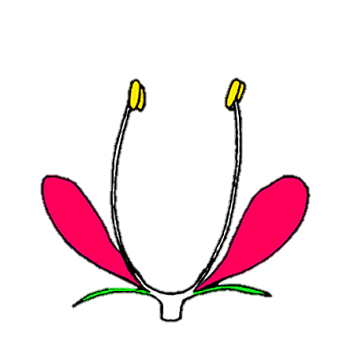 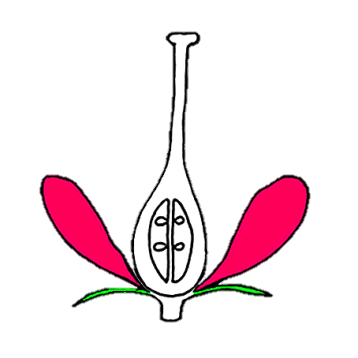 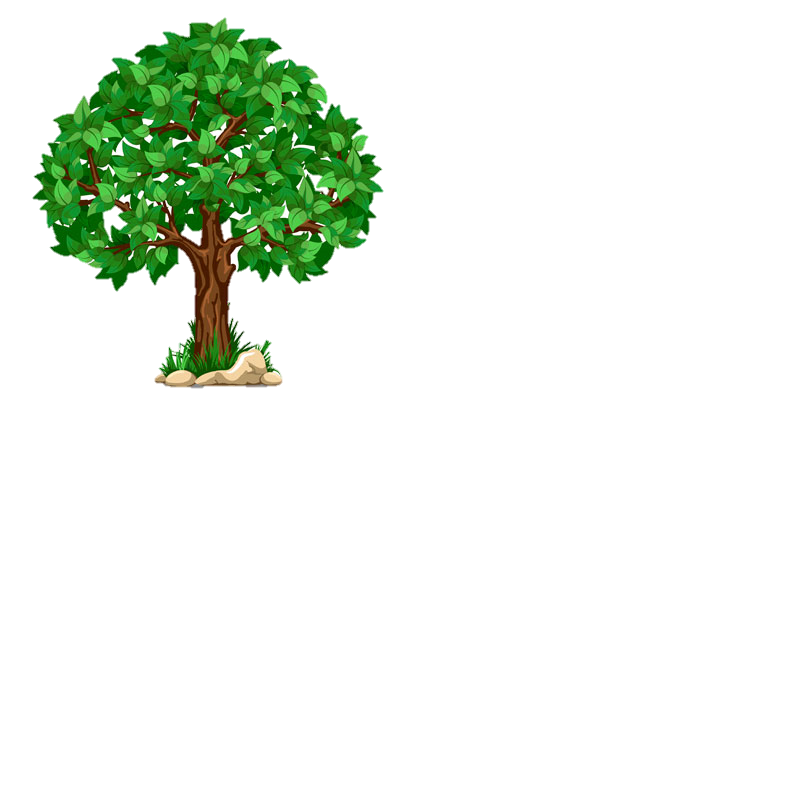 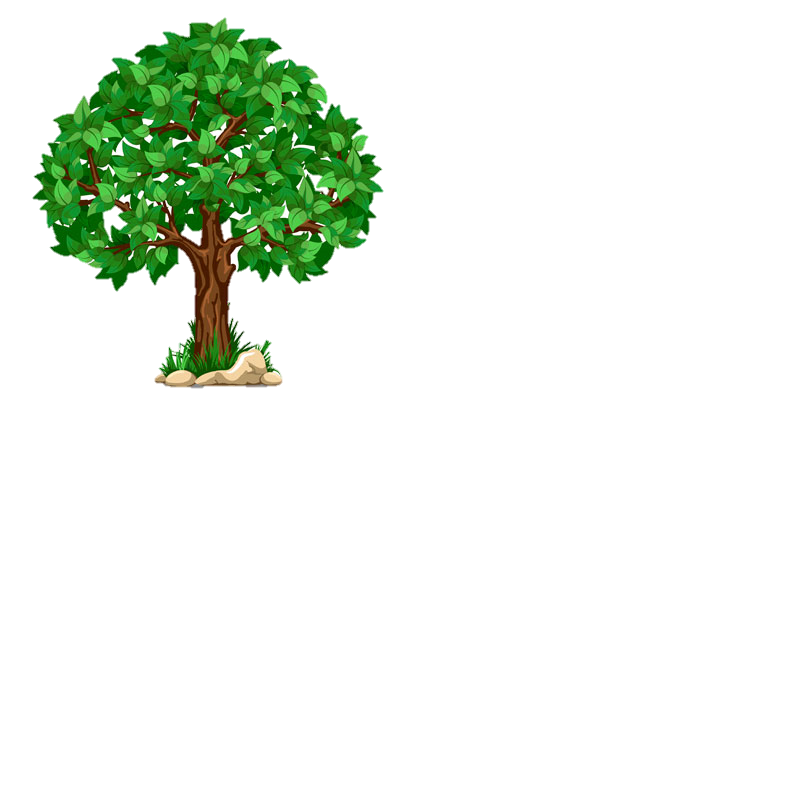 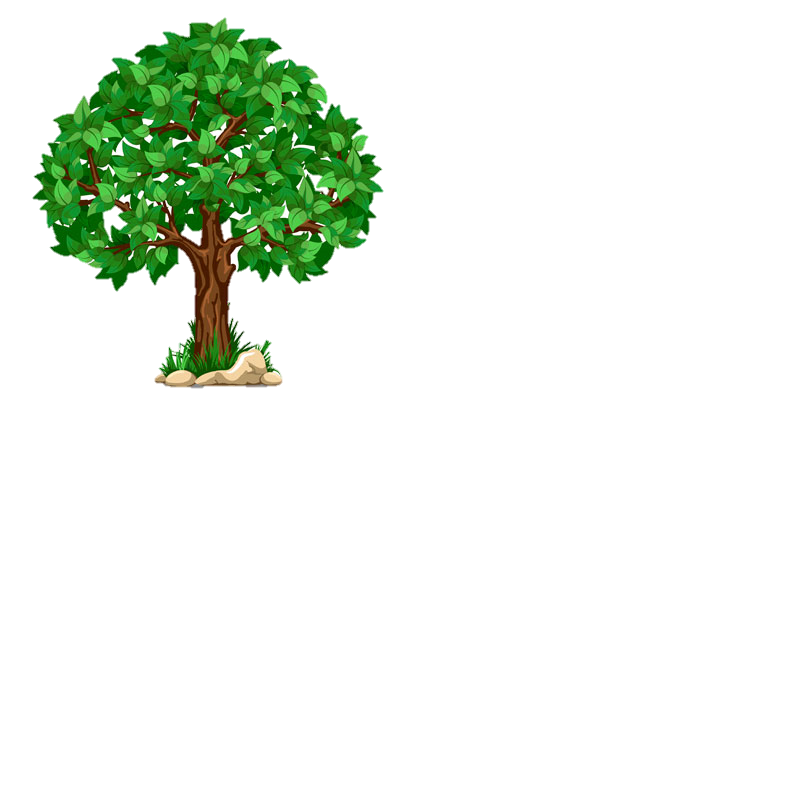 “macho”
“fêmea”
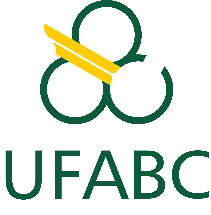 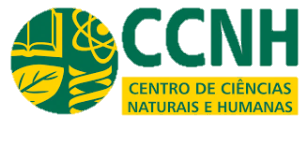 Aula 5. Reprodução e comportamento social
Determinação genética do sexo
Em mamíferos, aves, peixes e insetos (p ex.), o sexo é determinado por herança dos cromossomos sexuais específicos.
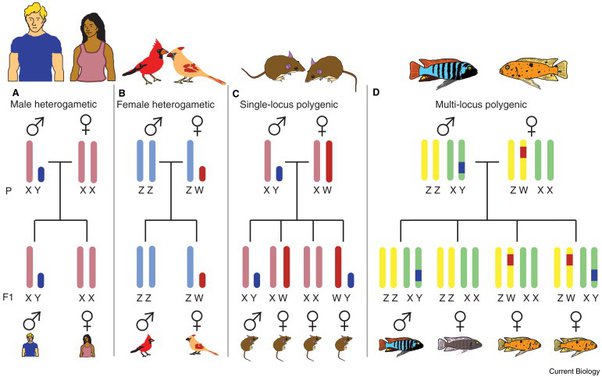 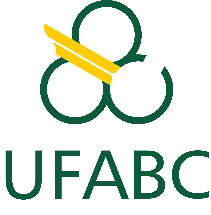 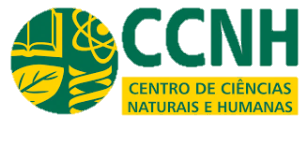 Aula 5. Reprodução e comportamento social
Determinação ambiental do sexo
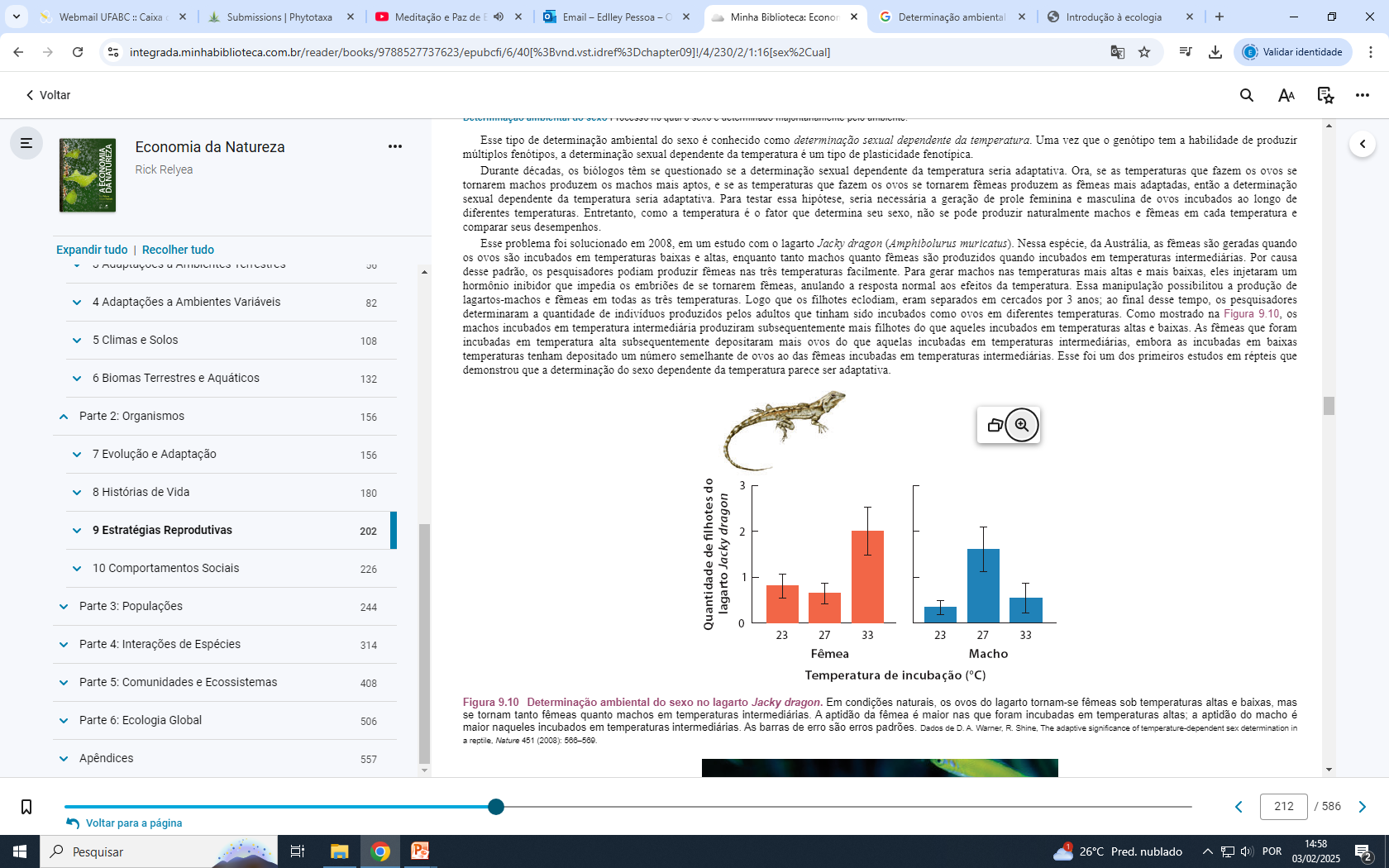 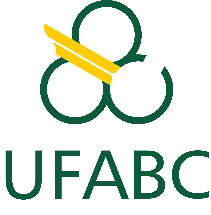 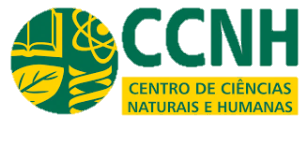 Aula 5. Reprodução e comportamento social
Dimorfismo sexual
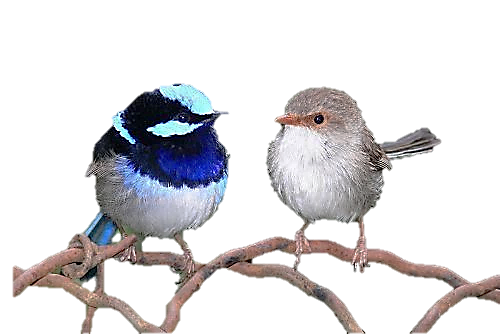 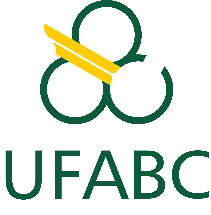 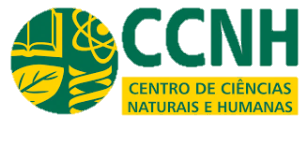 Aula 5. Reprodução e comportamento social
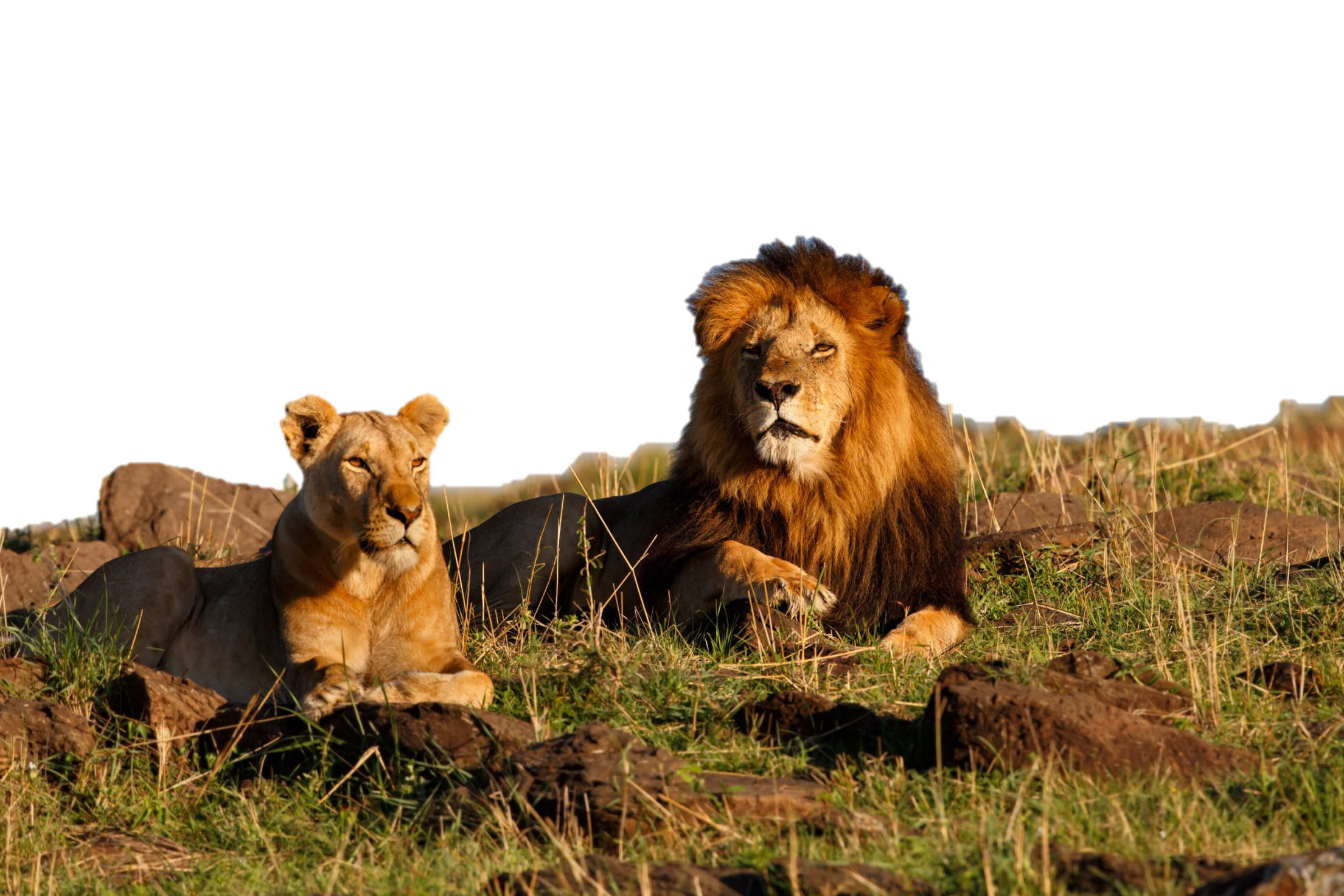 Dimorfismo sexual
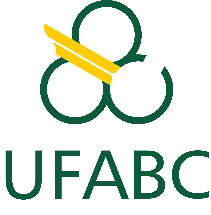 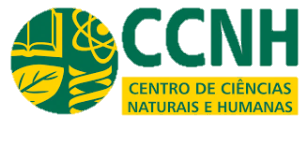 Aula 5. Reprodução e comportamento social
Dimorfismo sexual
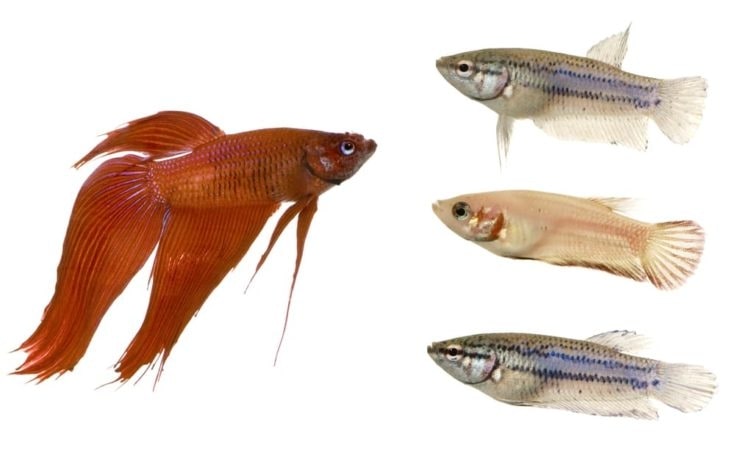 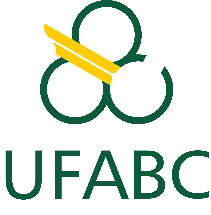 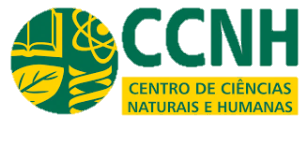 Aula 5. Reprodução e comportamento social
Monogamia x Poligamia
– Poligamia (promiscuidade, poliandria ou poliginia)
– Monogamia: associada ao cuidado parental
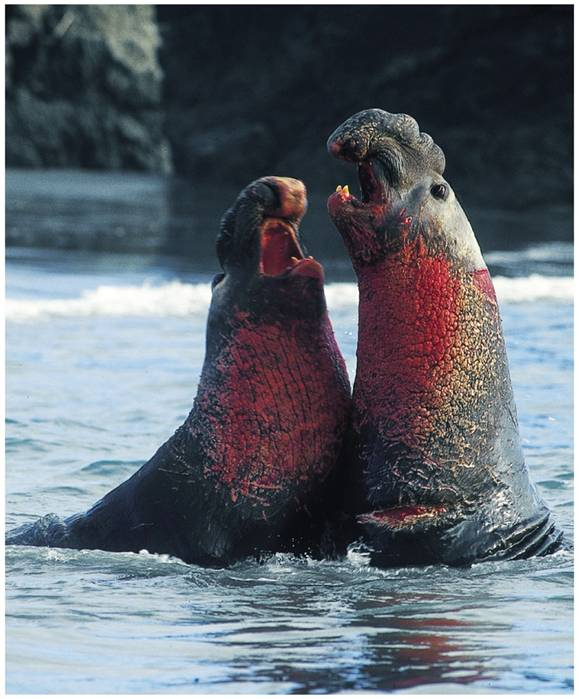 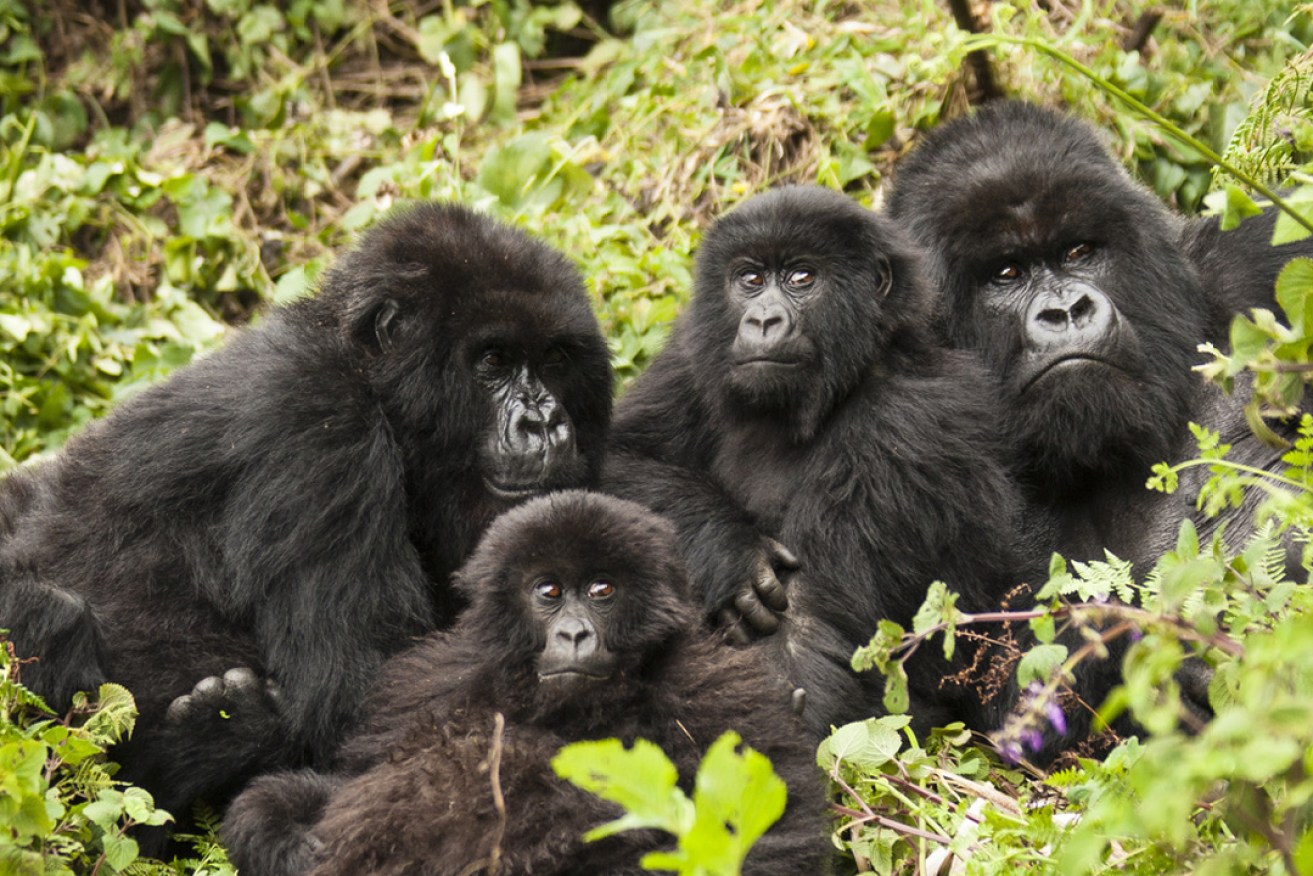 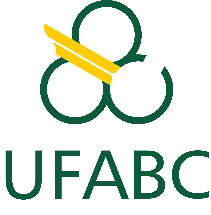 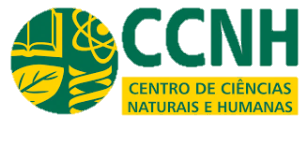 Aula 5. Reprodução e comportamento social
Monogamia x Poligamia
– Poligamia (promiscuidade, poliandria ou poliginia)
– Monogamia: associada ao cuidado parental
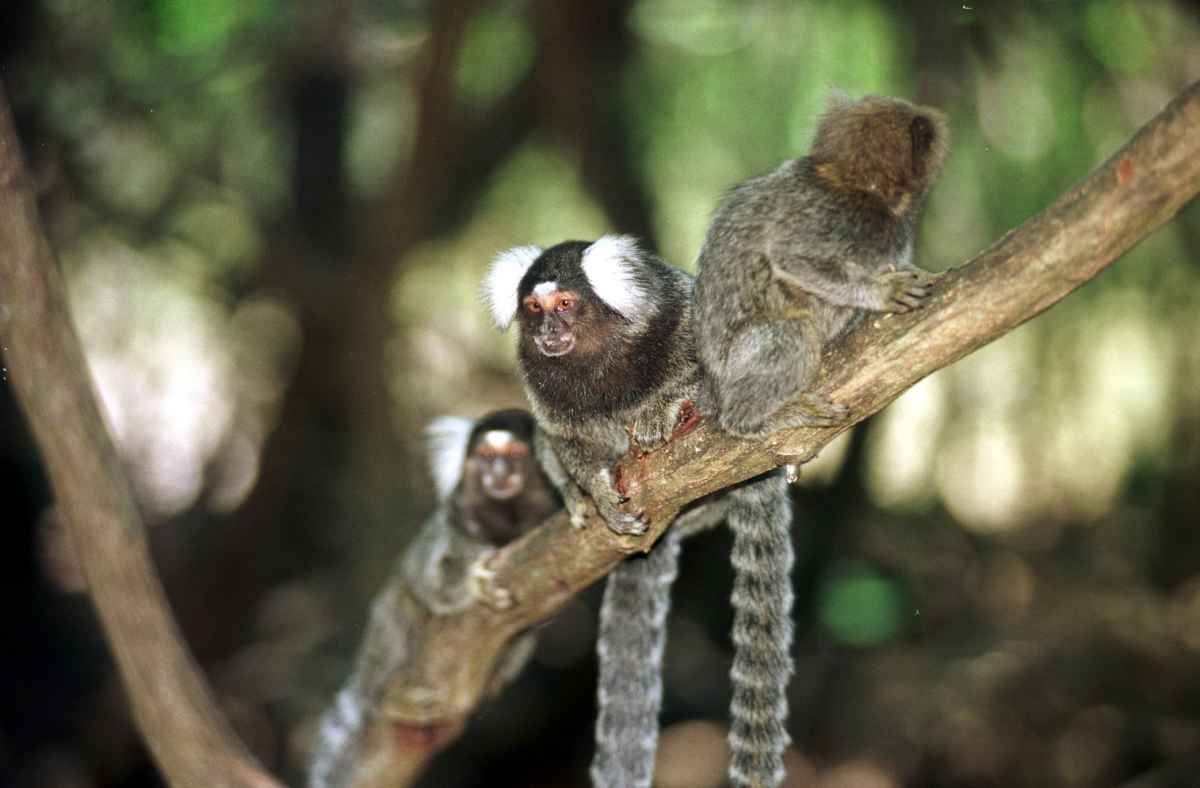 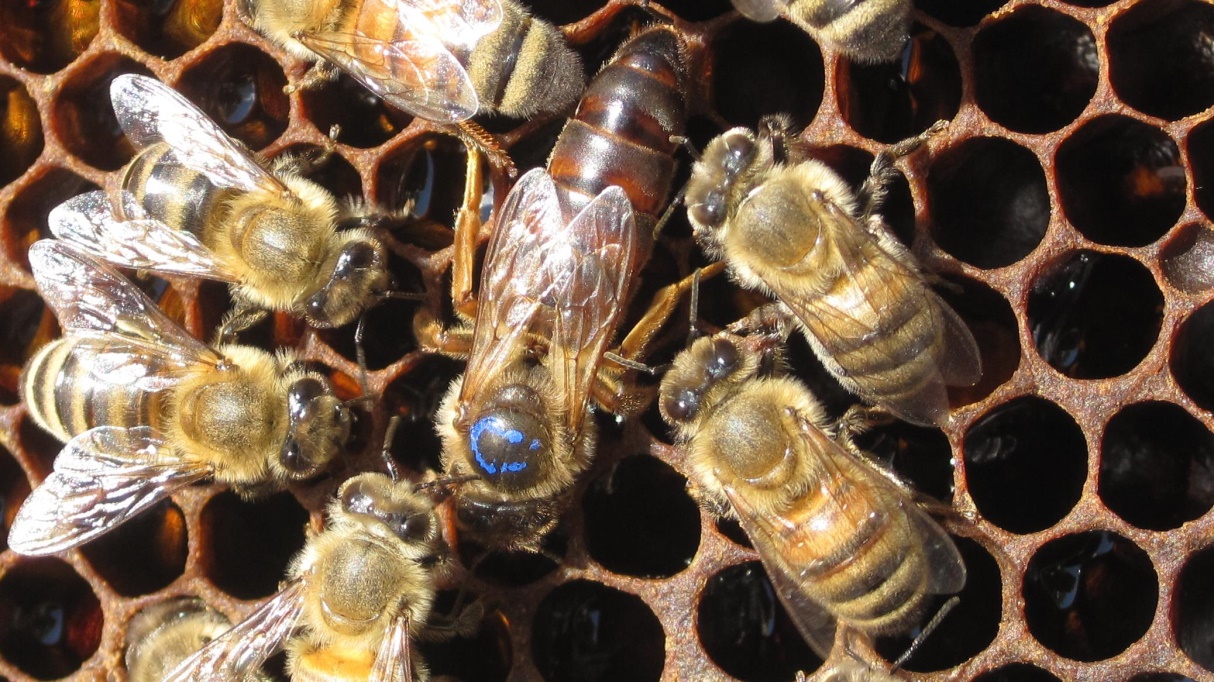 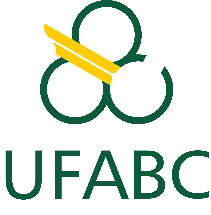 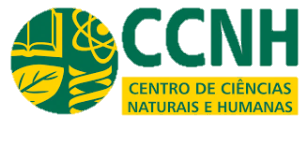 Aula 5. Reprodução e comportamento social
Monogamia x Poligamia
– Poligamia (promiscuidade, poliandria ou poliginia)
– Monogamia: associada ao cuidado parental
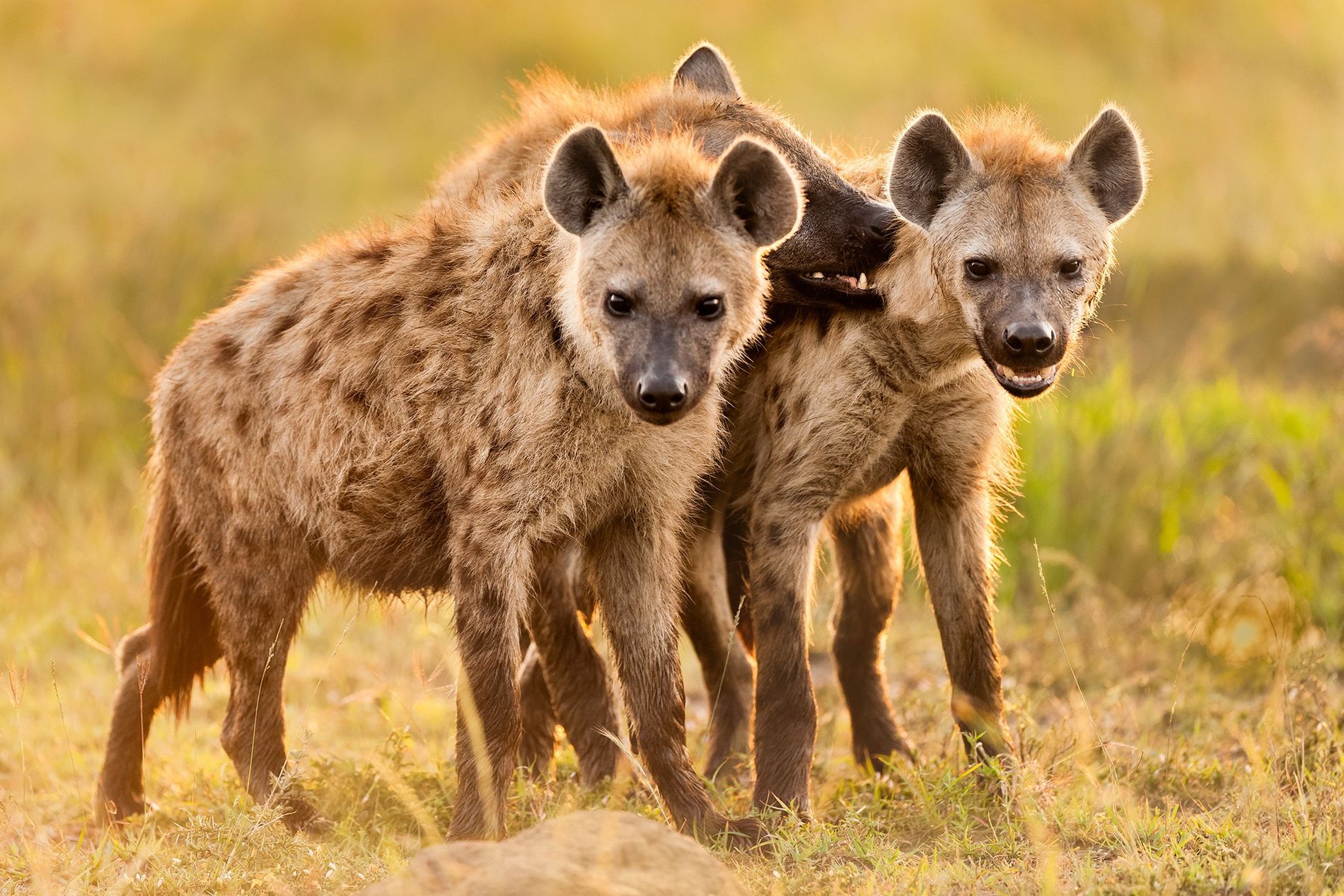 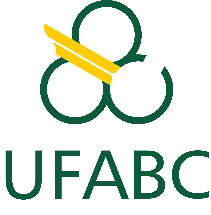 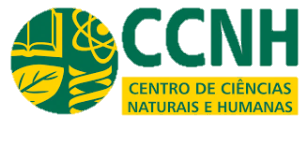 Aula 5. Reprodução e comportamento social
Monogamia x Poligamia
– Poligamia (promiscuidade, poliandria ou poliginia)
– Monogamia: associada ao cuidado parental
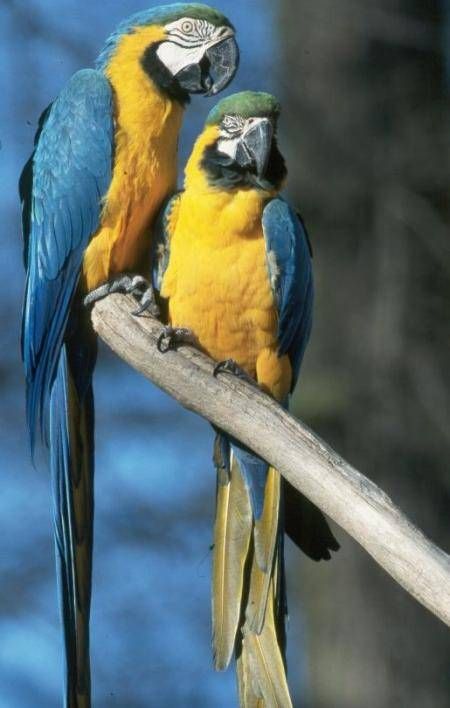 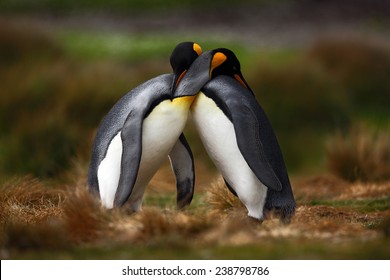 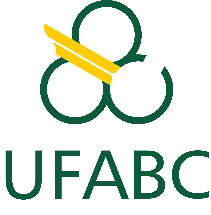 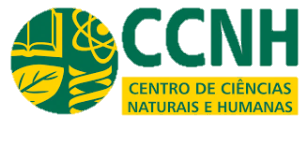 Aula 5. Reprodução e comportamento social
Comportamento social
Inclui todos os tipos de interações entre indivíduos da mesma espécie em seu grupo social
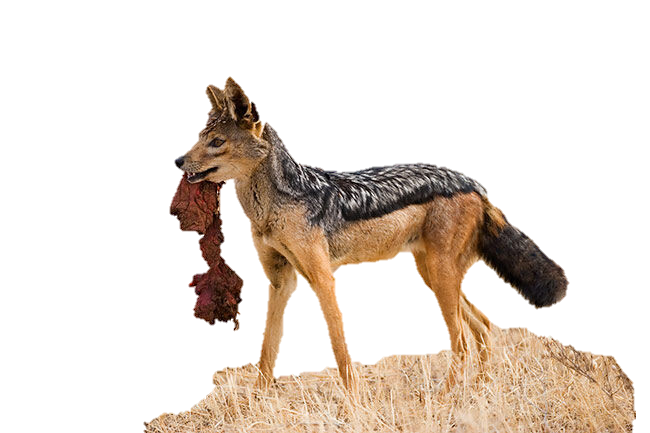 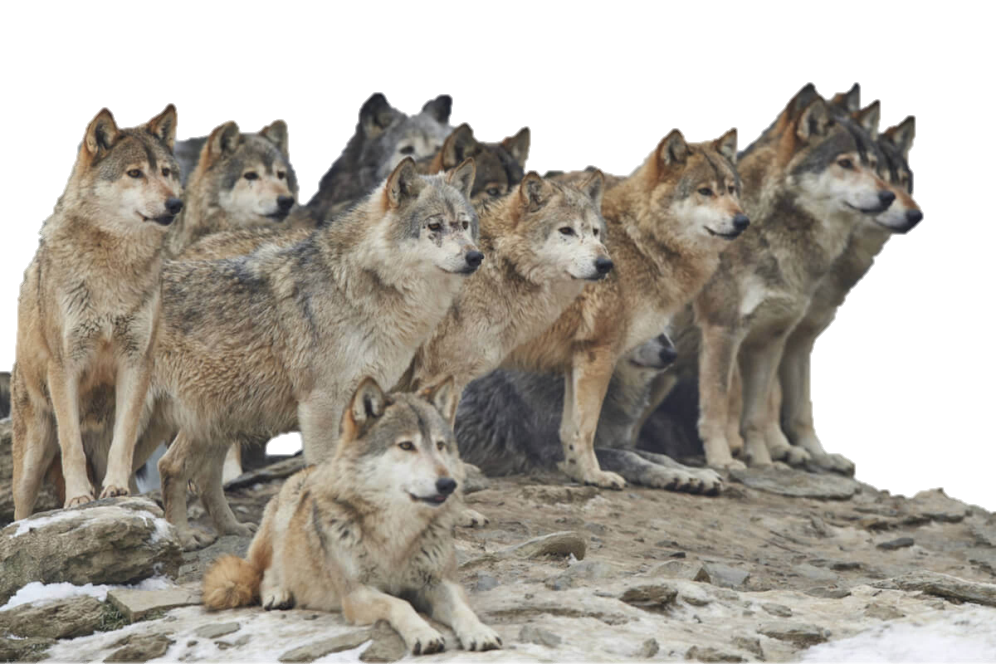 Vivendo em grupo 
 Maior cooperação e menor antagonismo
Vivendo sozinho 
 Menor cooperação e maior antagonismo
 Aumenta sobrevivência, frequência de alimentação e sucesso em encontrar parceiros.
 Diminui sobrevivência, menor frequência de alimentação e menor  sucesso em encontrar parceiros.
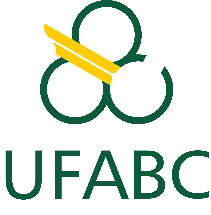 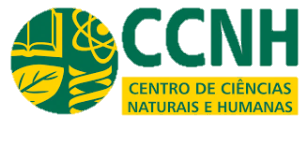 Aula 5. Reprodução e comportamento social
CUSTOS DE VIVER EM GRUPOS
Grupos de animais são muito mais conspícuos aos predadores do que indivíduos isolados.
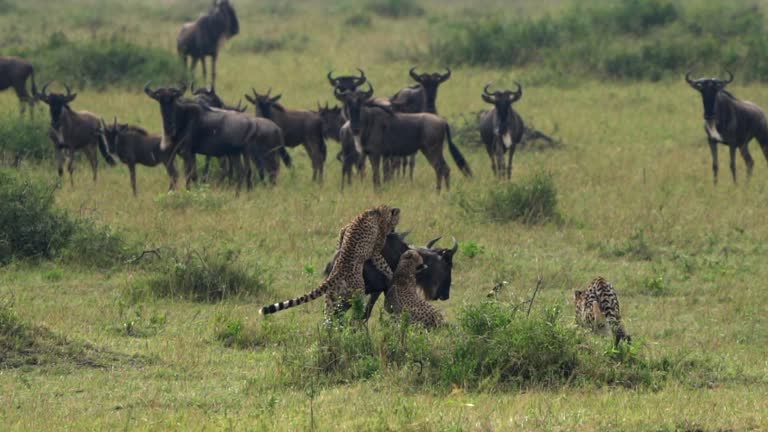 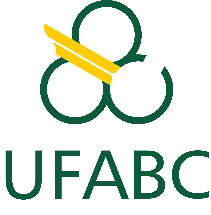 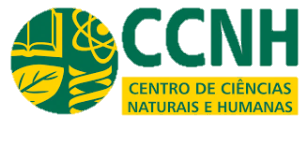 Aula 5. Reprodução e comportamento social
CUSTOS DE VIVER EM GRUPOS
Transmissão de doenças e parasitas
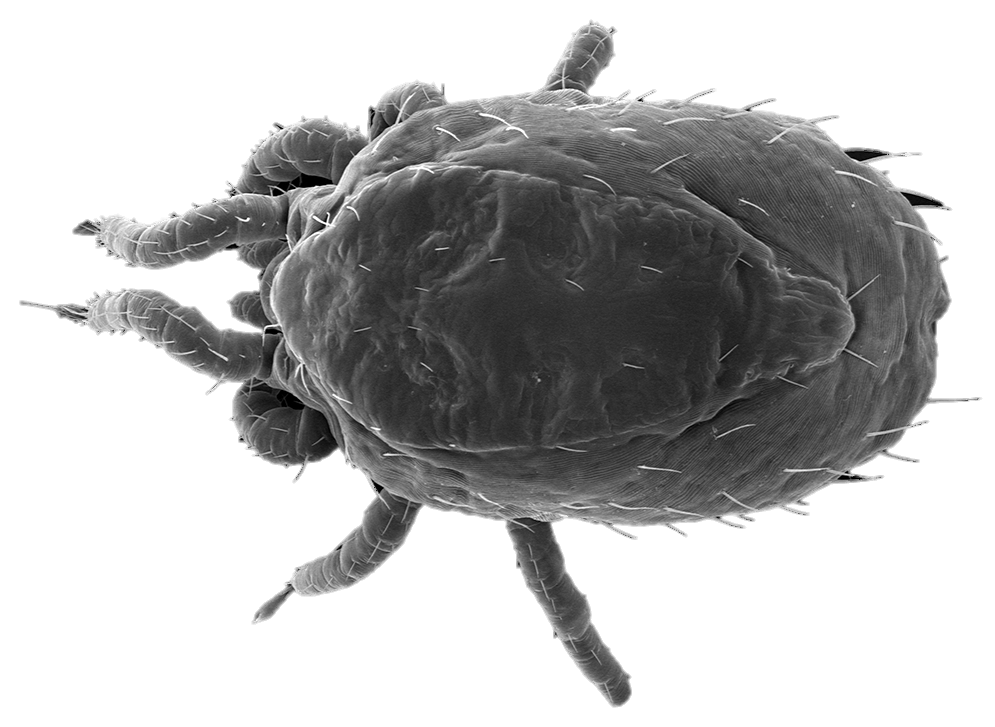 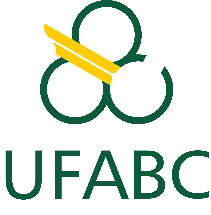 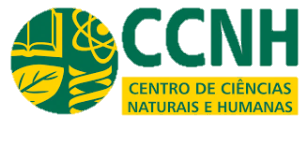 Aula 5. Reprodução e comportamento social
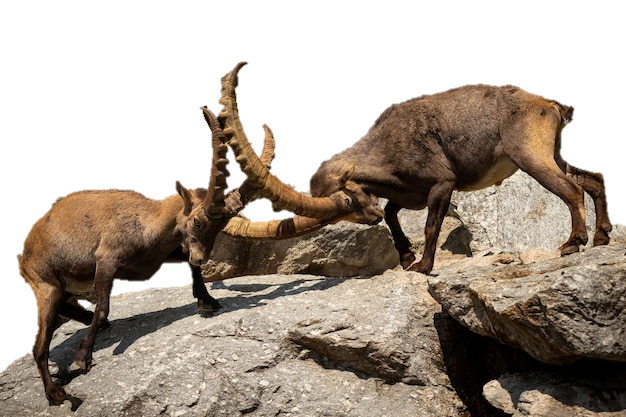 CUSTOS DE VIVER EM GRUPOS
Competição por espaço, recursos, parceiros, etc...
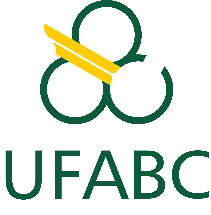 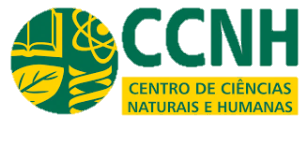 Aula 5. Reprodução e comportamento social
CUSTOS DE VIVER EM GRUPOS
Hierarquias de dominância
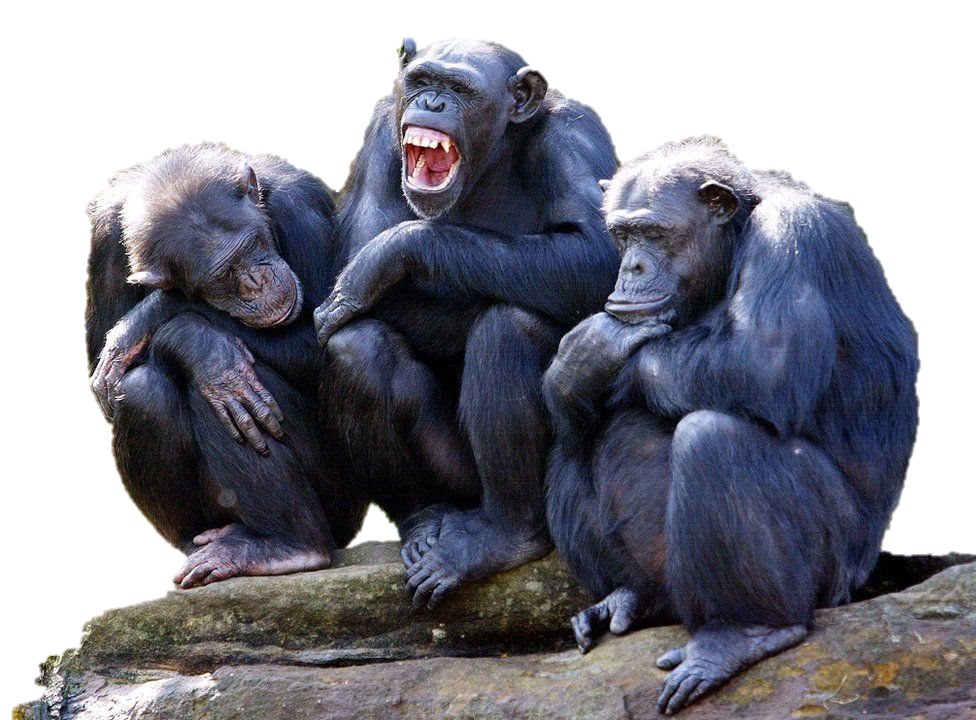 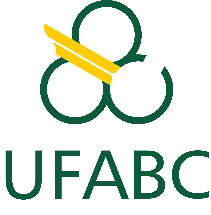 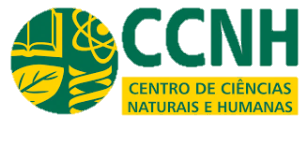 Aula 5. Reprodução e comportamento social
TIPOS DE INTERAÇÕES SOCIAIS
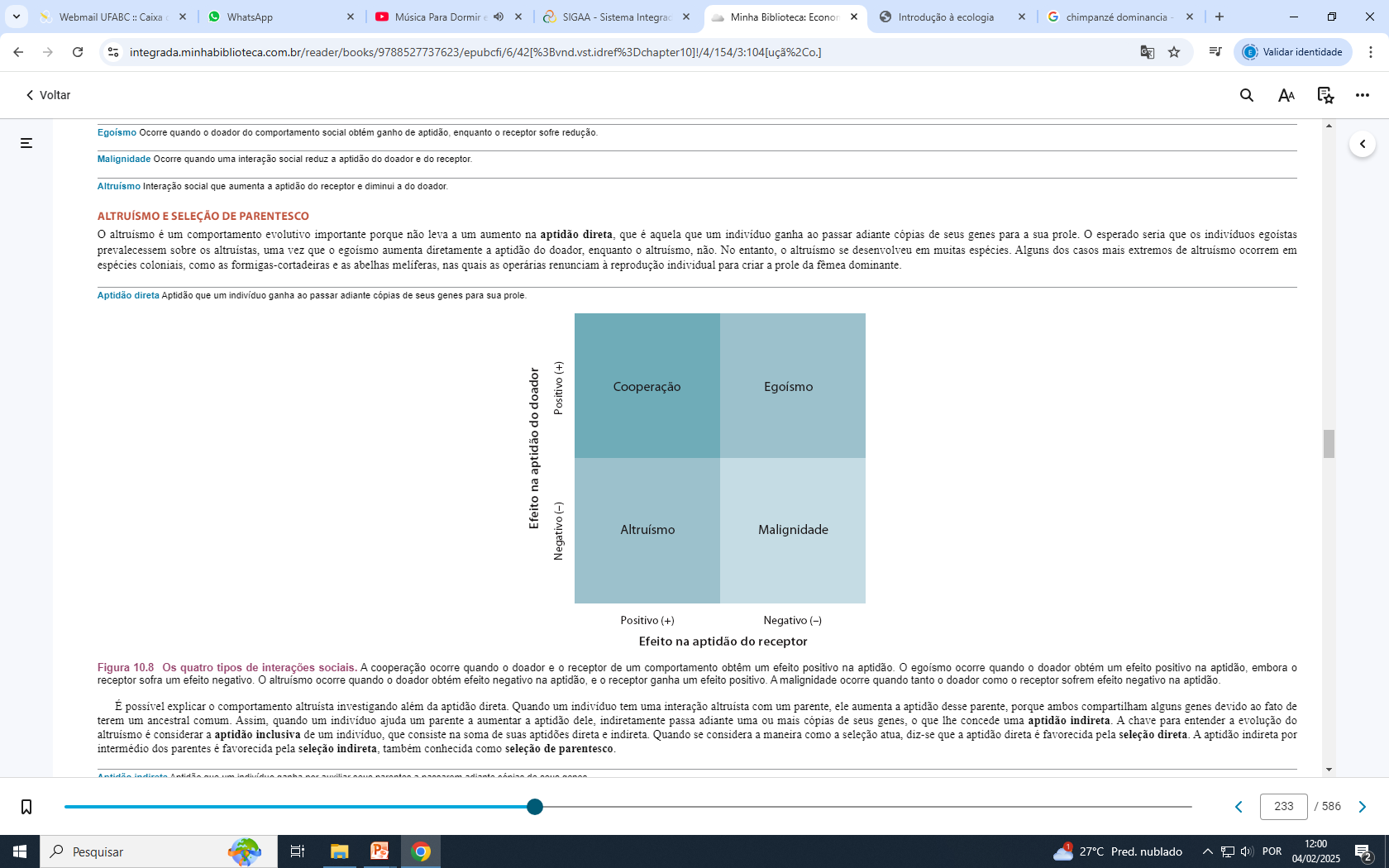 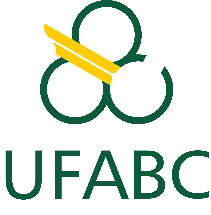 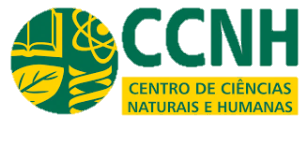 Aula 5. Reprodução e comportamento social
EUSSOCIALIDADE
O mais alto grau de organização social dos animais presente nas sociedades mais complexas.
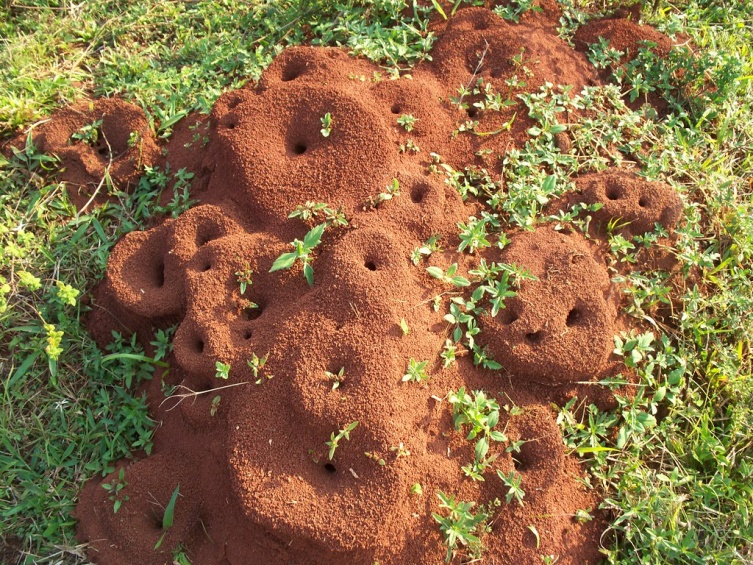 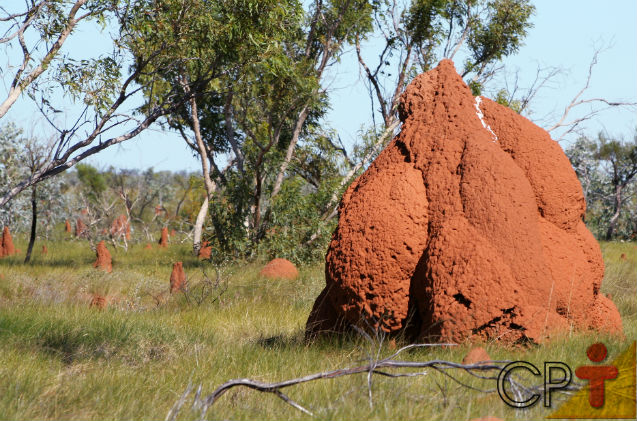 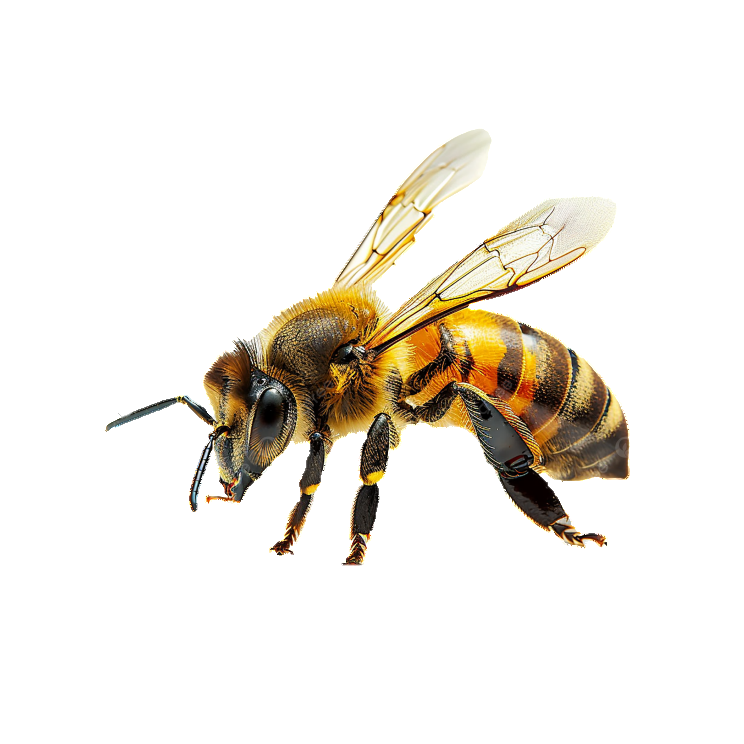 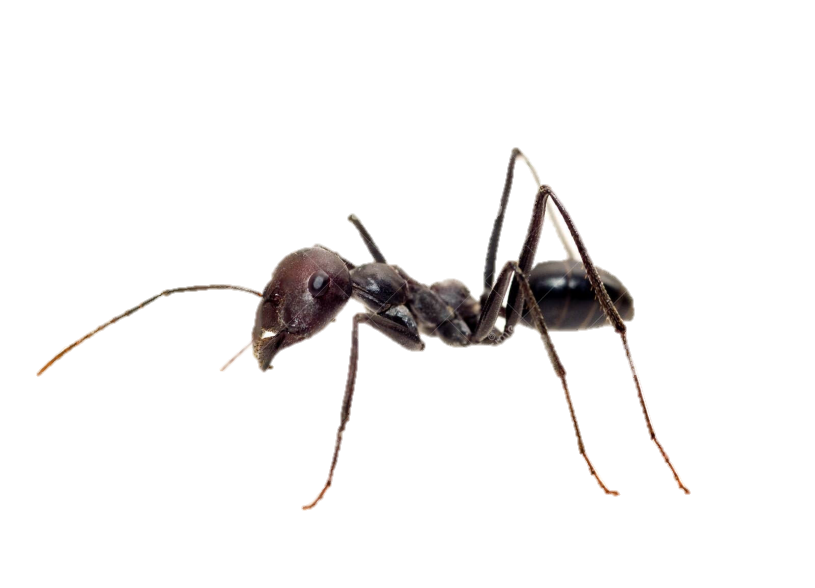 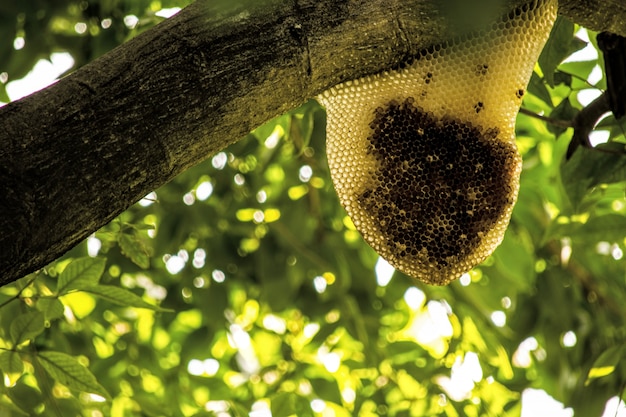 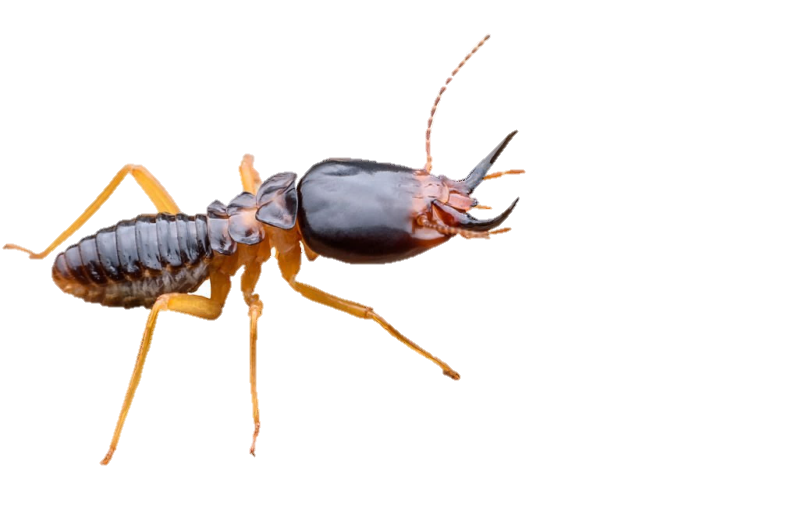 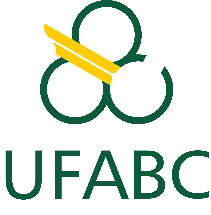 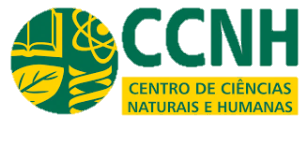 Aula 5. Reprodução e comportamento social
Eussocialidade é caracterizada por:

vários adultos vivendo em grupos

sobreposição de gerações (ou seja, filhos convivem com pais e avós)

cooperação na construção do ninho e cuidado à prole

dominância reprodutiva, por um ou poucos indivíduos (ex. rainha), com presença de castas estéreis (ex. soldados)
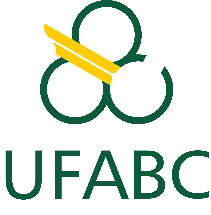 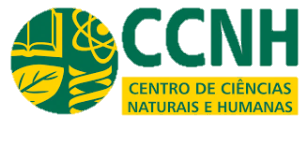 Aula 5. Reprodução e comportamento social
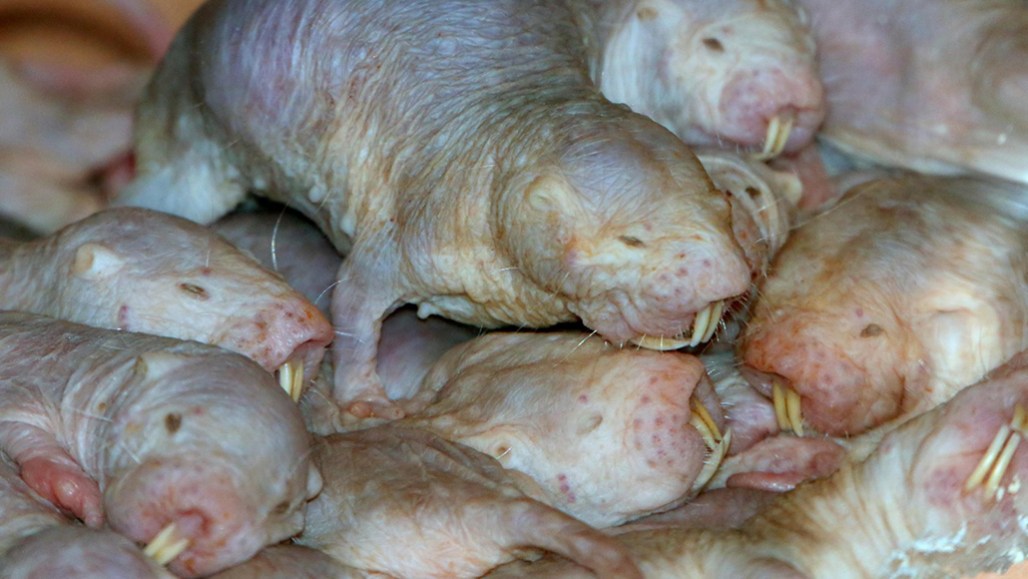 Heterocephalus glaber
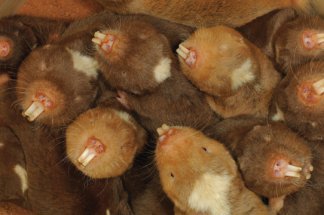 Cryptomys damarensis
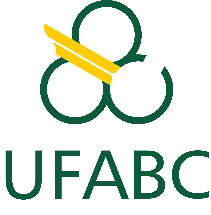 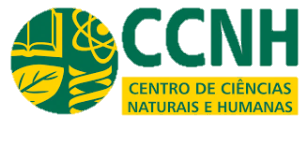 Aula 5. Reprodução e comportamento social
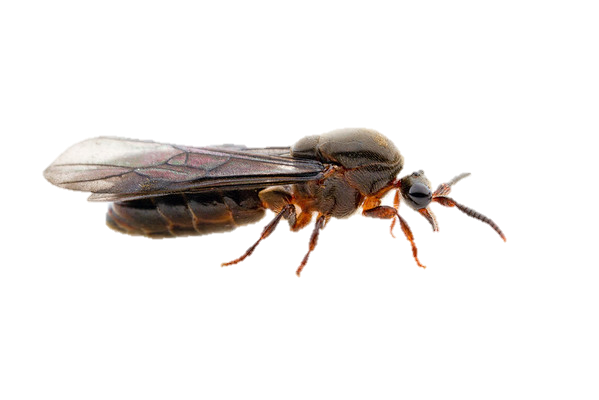 A sociedade das formigas
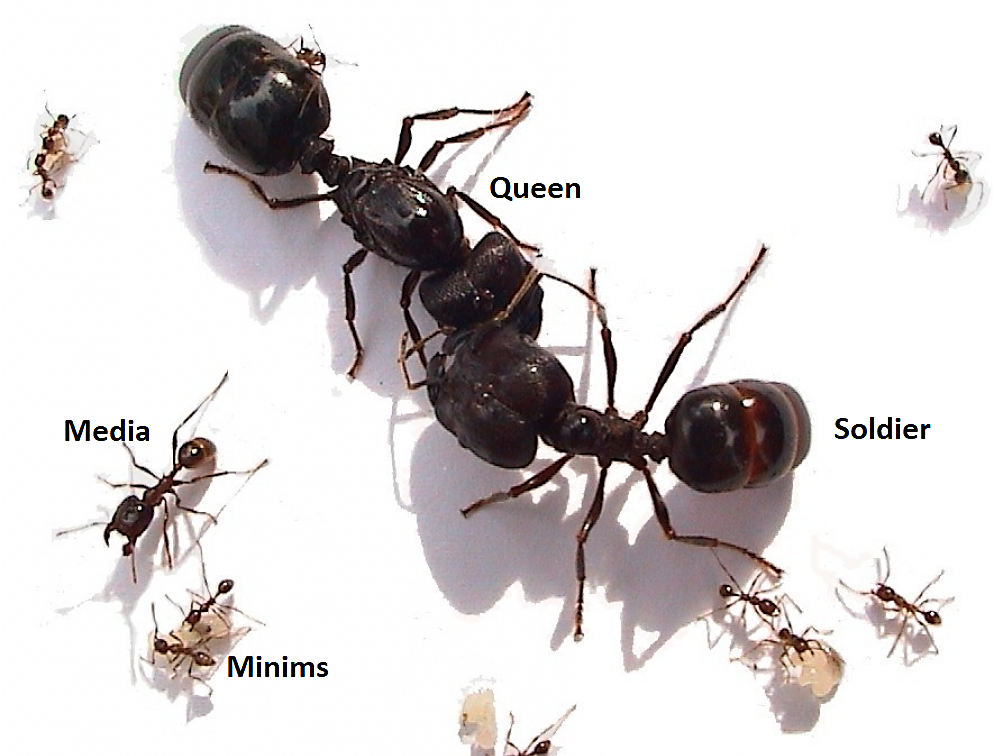 Machos
Rainhas
Soldados
Generalistas
Jardineiras
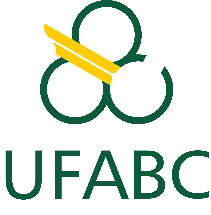 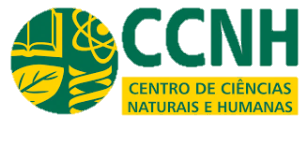 Aula 5. Reprodução e comportamento social
A sociedade das formigas
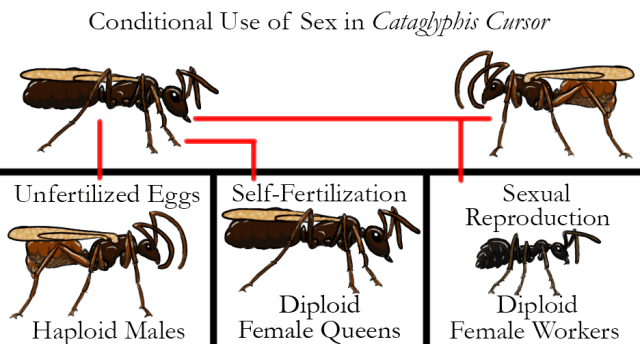 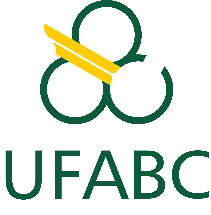 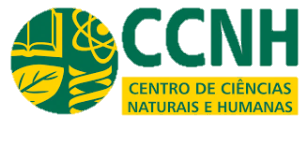 Aula 5. Reprodução e comportamento social
A sociedade das abelhas
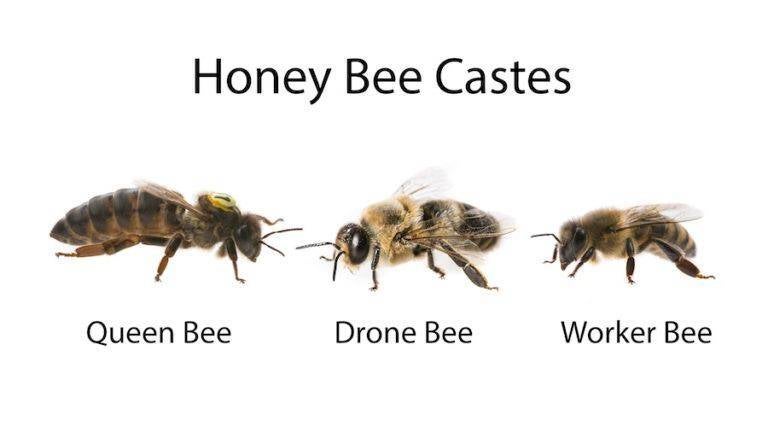 Rainha
Zangão
Operária
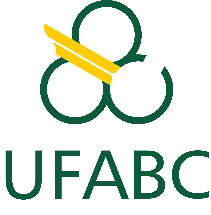 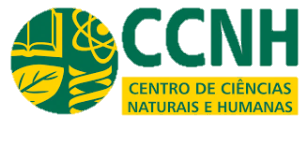 Aula 5. Reprodução e comportamento social
A sociedade das abelhas
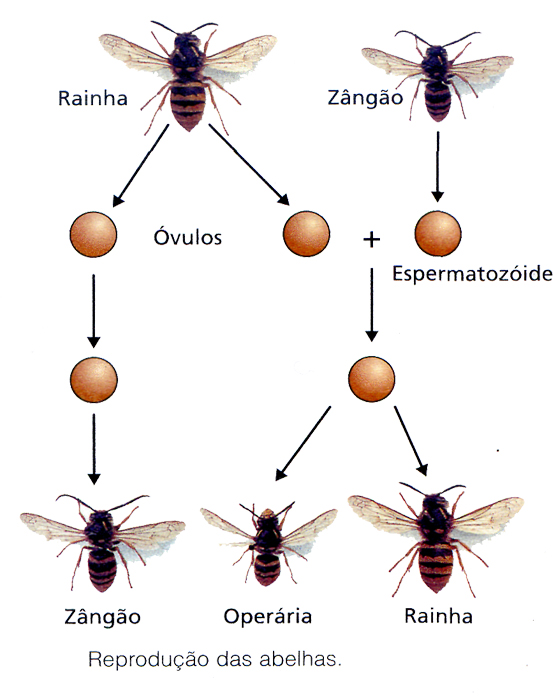 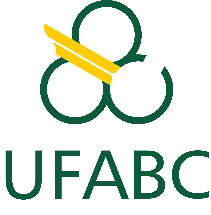 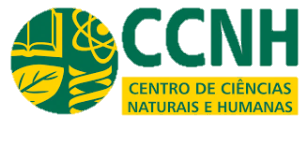 Aula 5. Reprodução e comportamento social
A sociedade dos cupins
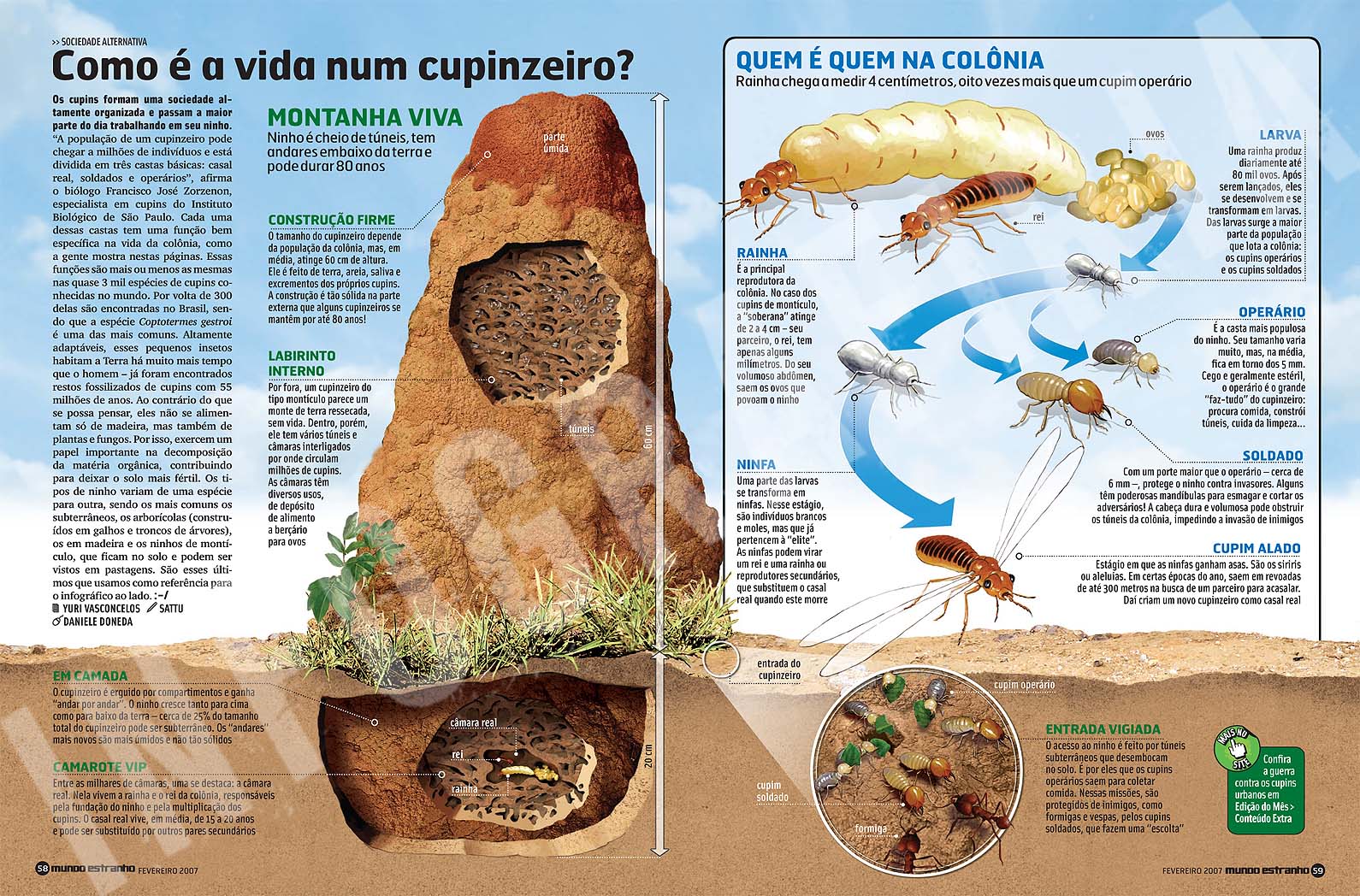 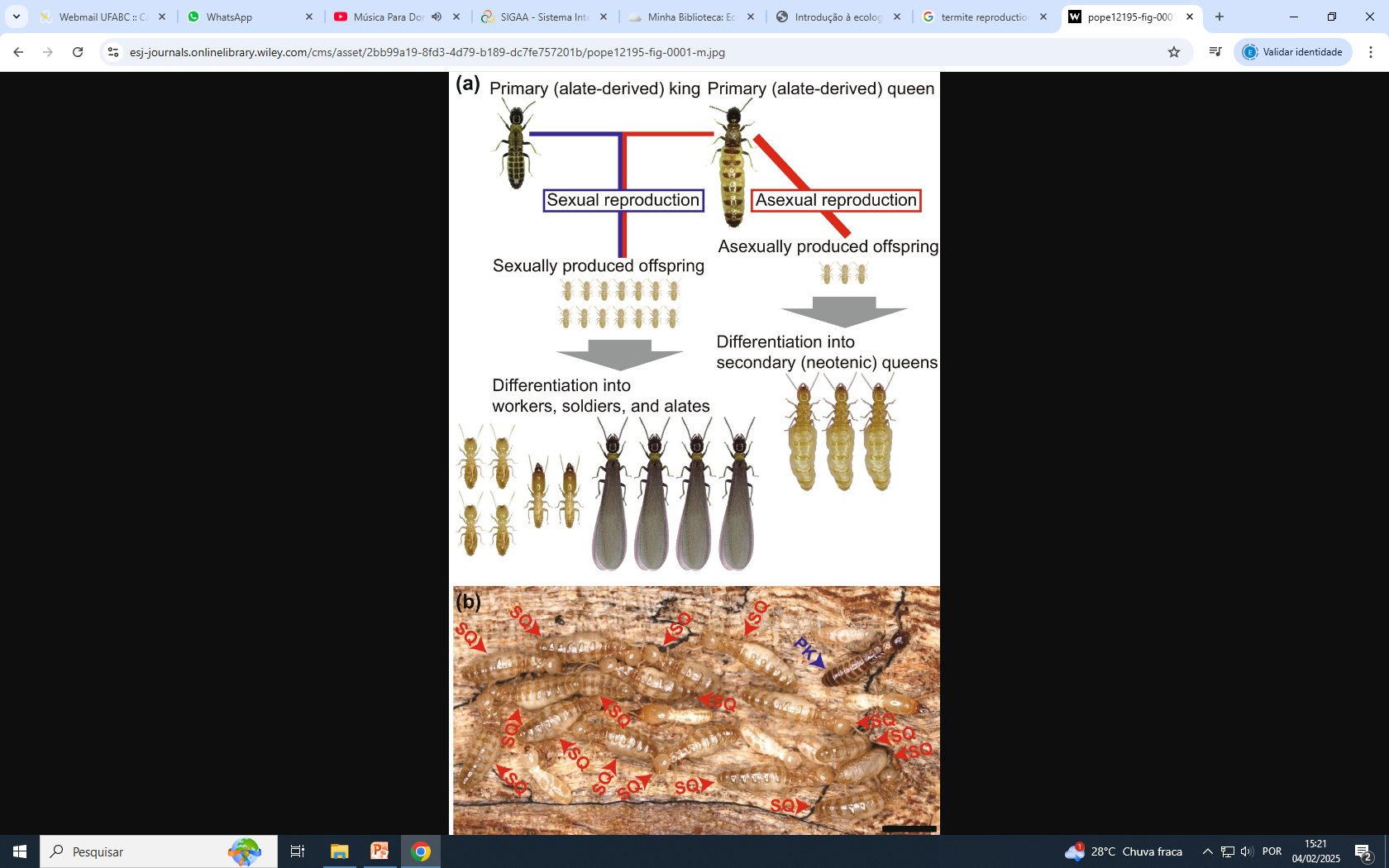 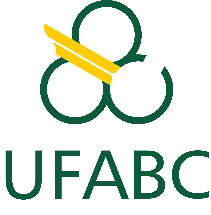 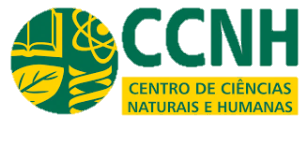 Aula 5. Reprodução e comportamento social
A sociedade dos cupins
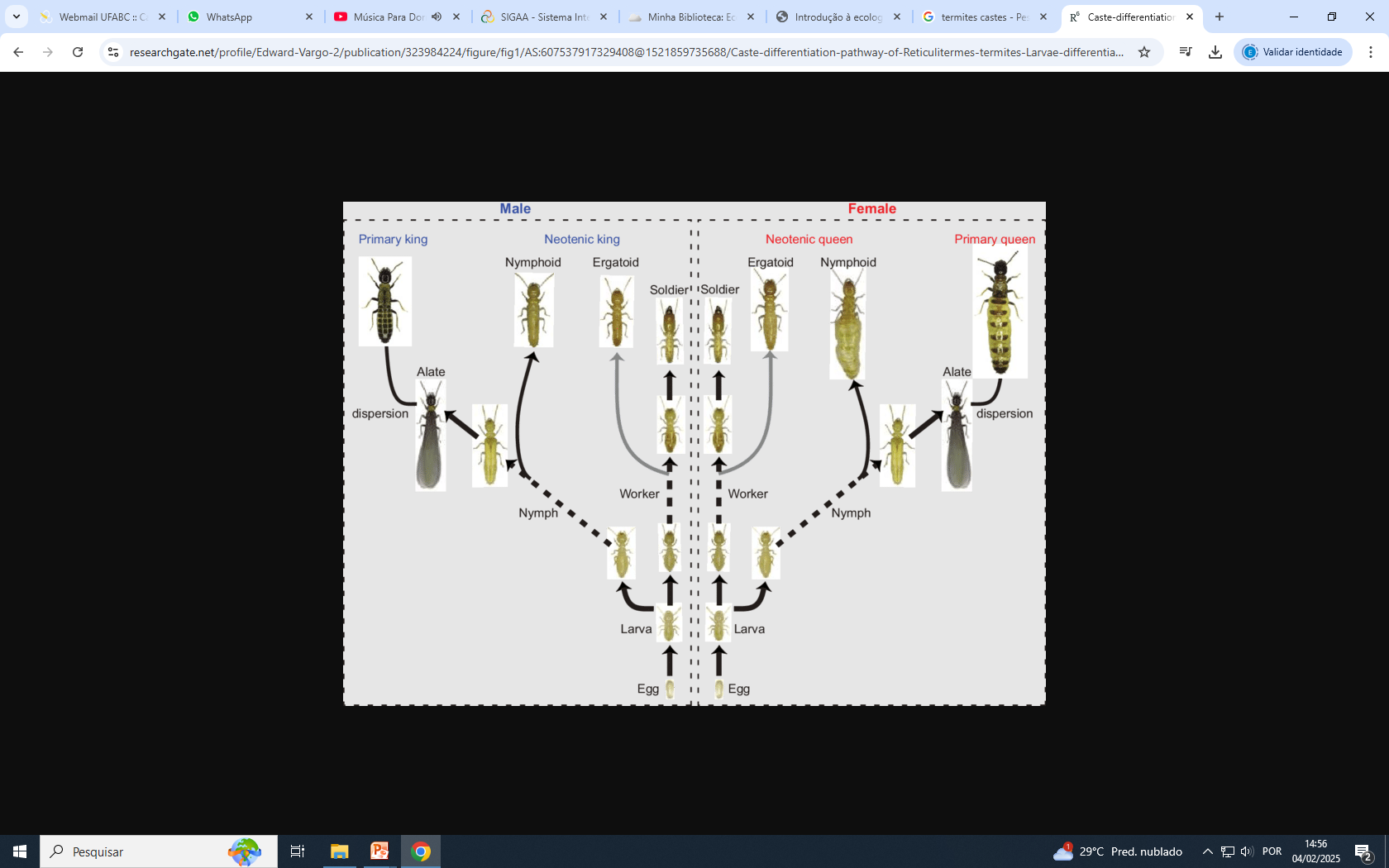 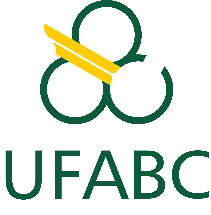 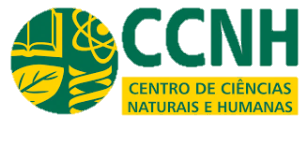 Aula 5. Reprodução e comportamento social
Aula 5. Reprodução e comportamento social (Cáps. 8, 9 e 10  do Ricklefs)
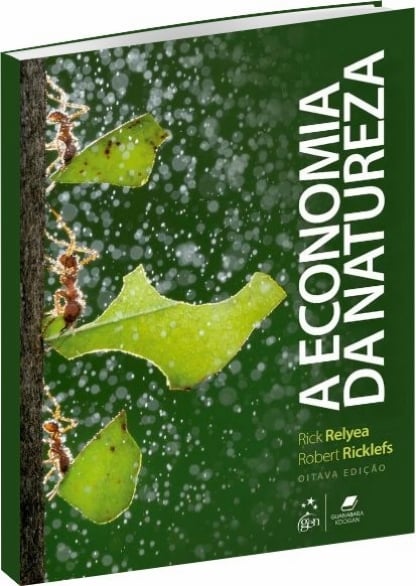